Building Coalitions for Success “Ask the Experts”Youth Vaping and E-Cigarette UseJuly 1, 2024
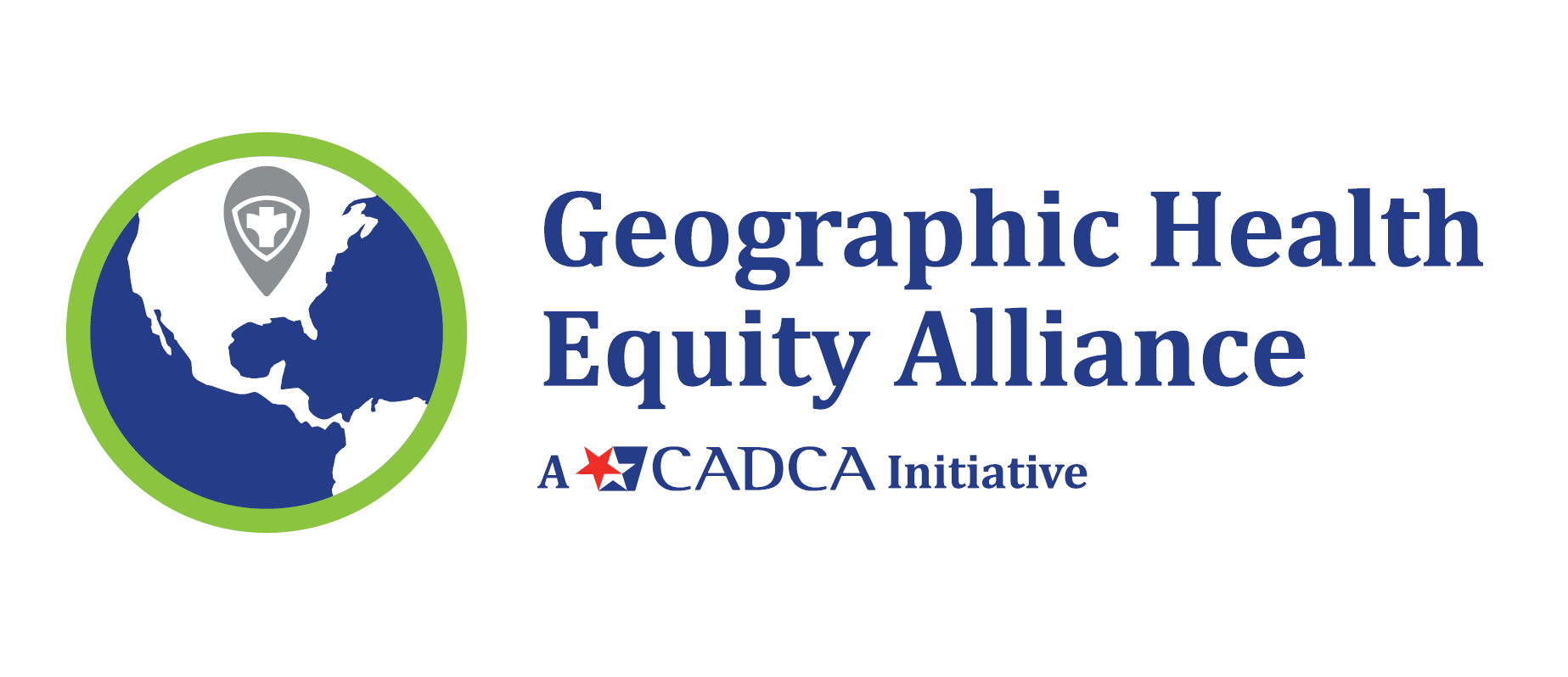 geohealthequity.org
Meet the Presenter
Jacob Delbridge, MPH
Project Director, Counter Tools
Pronouns: he/him
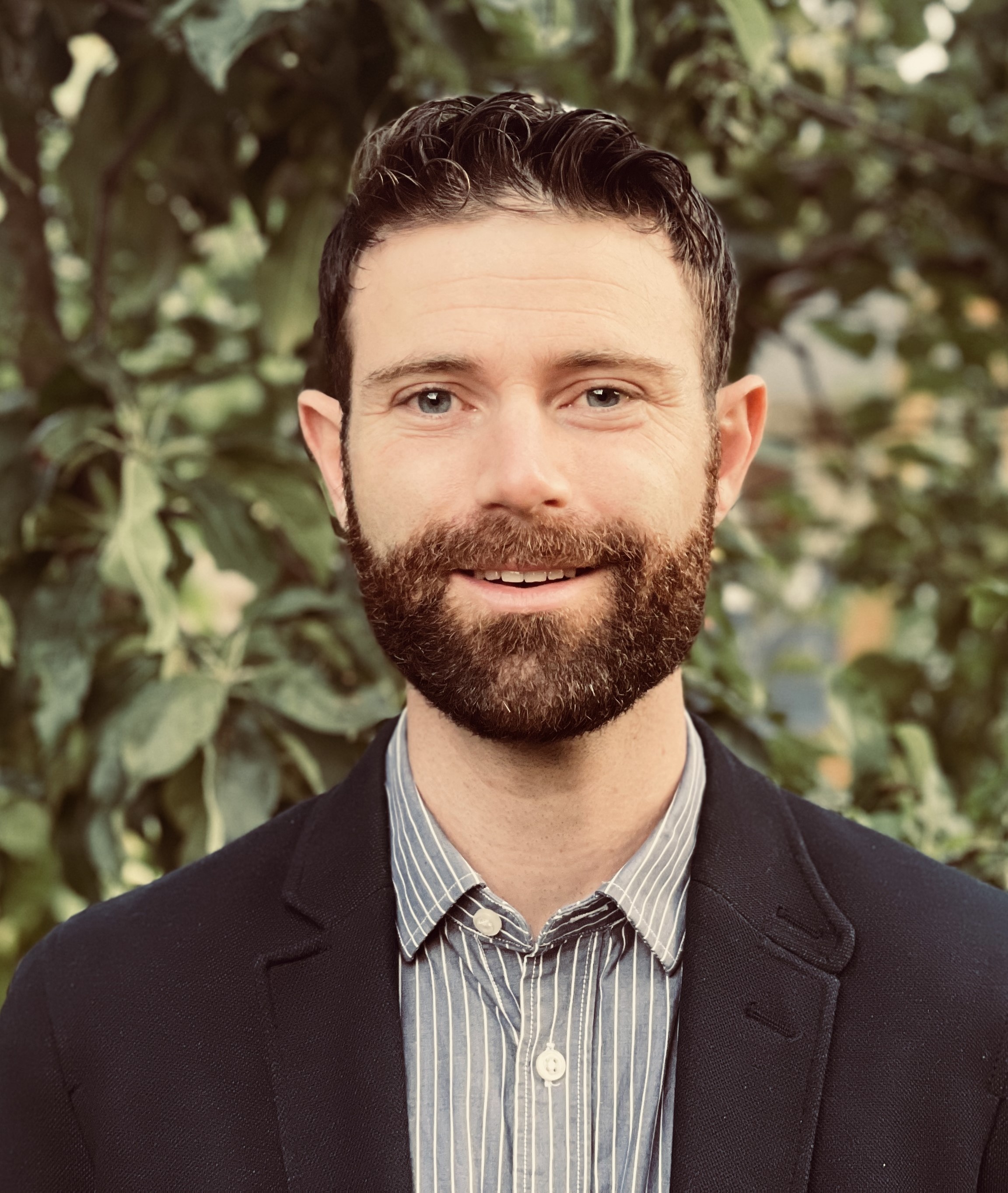 E-Cigarettes and Point-of-Sale Policies
Jacob Delbridge, MPH
How point-of-sale policies impact tobacco/nicotine use and dependence among youth and young adults
July 1, 2024
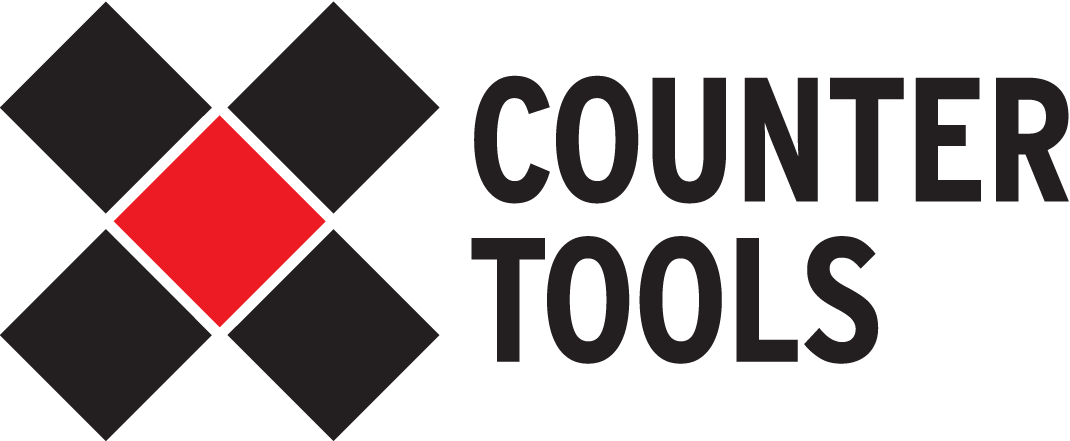 www.countertools.org
About Counter Tools
Our mission is to empower communities to become healthier places for all.
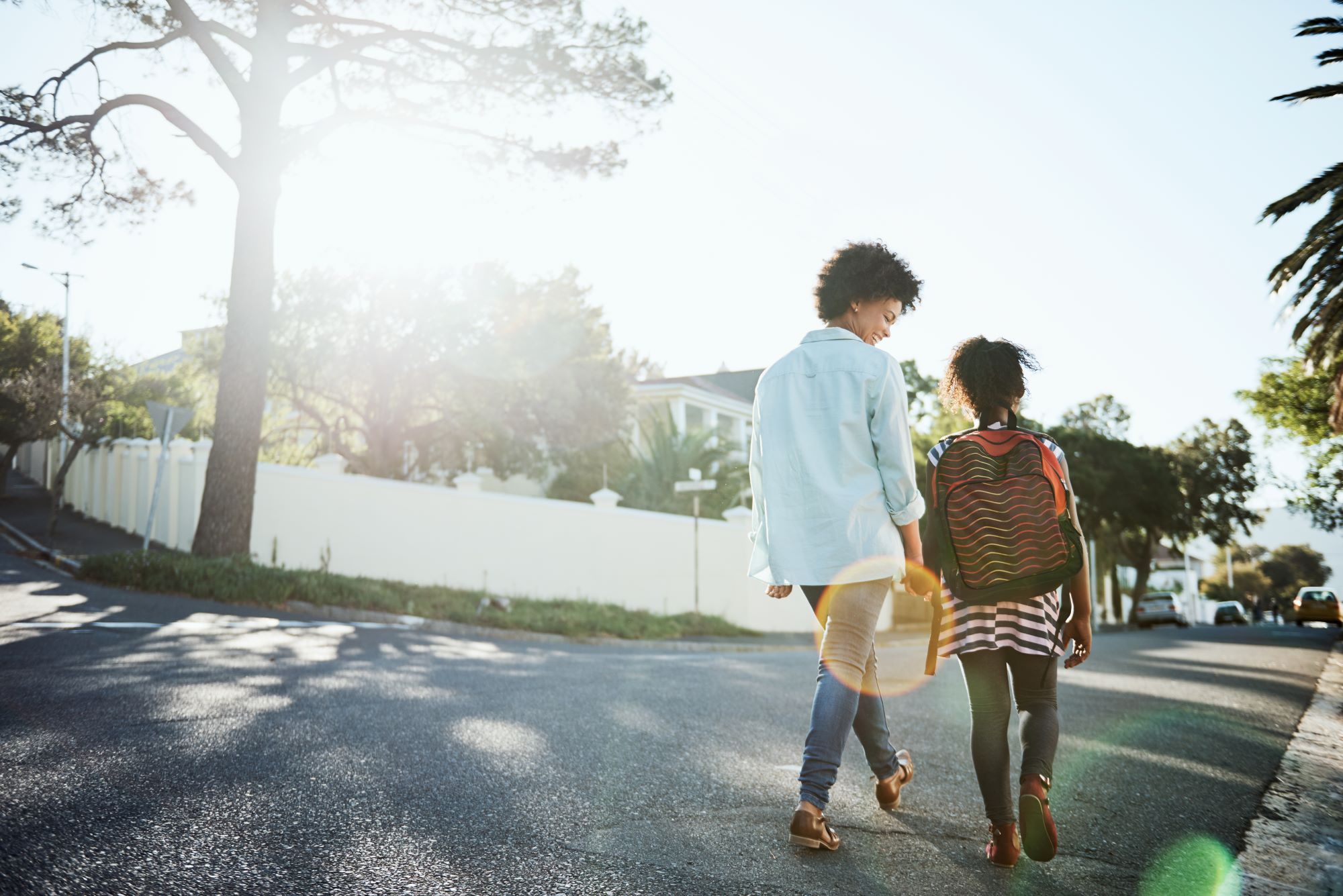 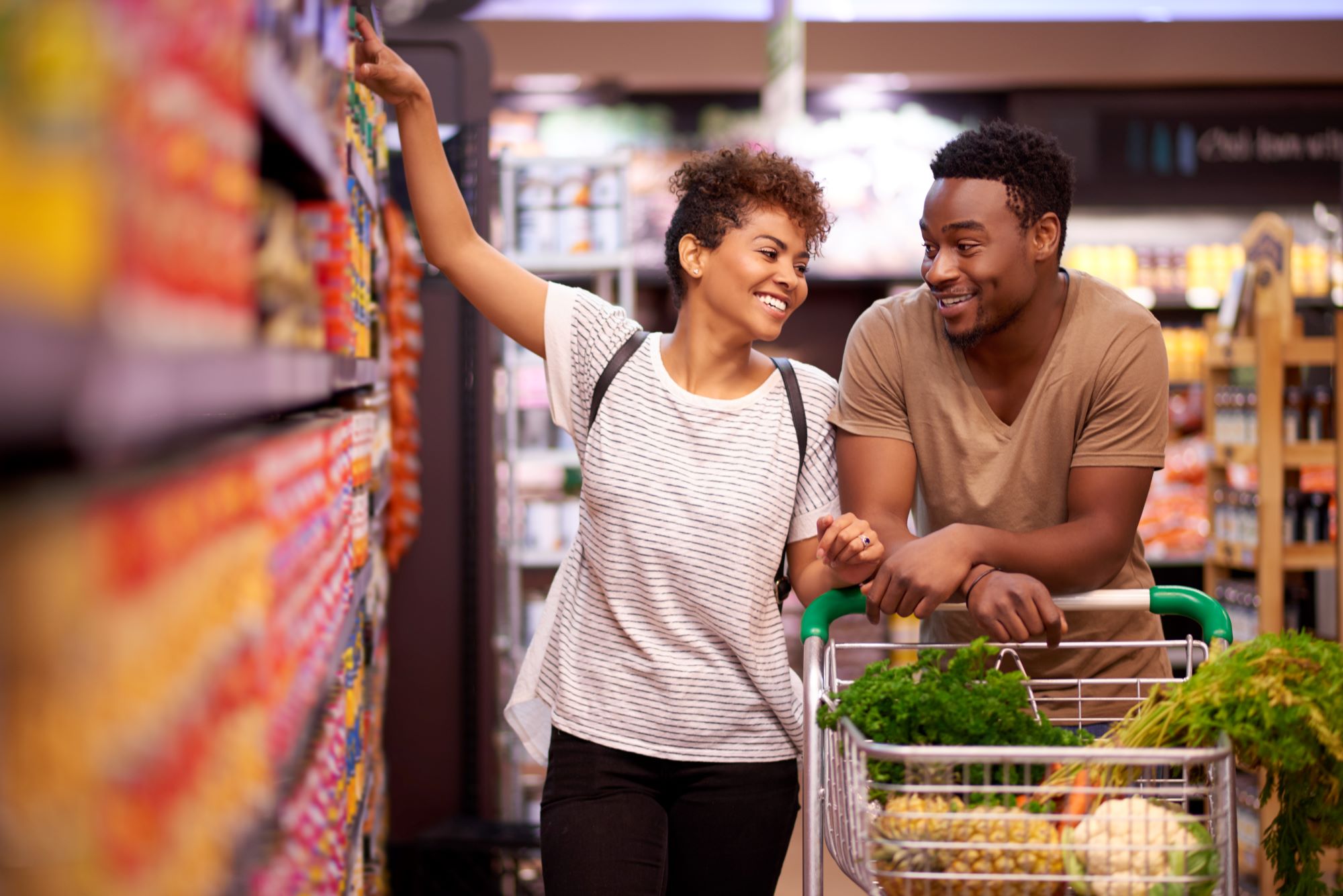 501(c)(3) nonprofit, est. 2012
What We Do
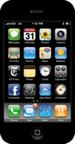 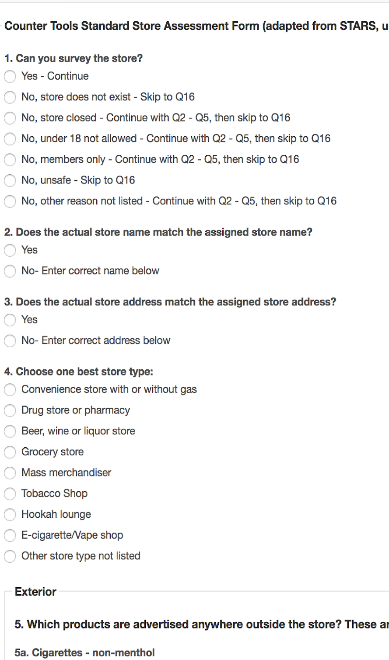 We work with our partners to advance place-based public health and health equity through policy, systems, and environmental changes.
Consulting
Training
Storytelling
Providing Tech Tools
Supporting Advocacy Efforts
Disseminating Science and Best Practices
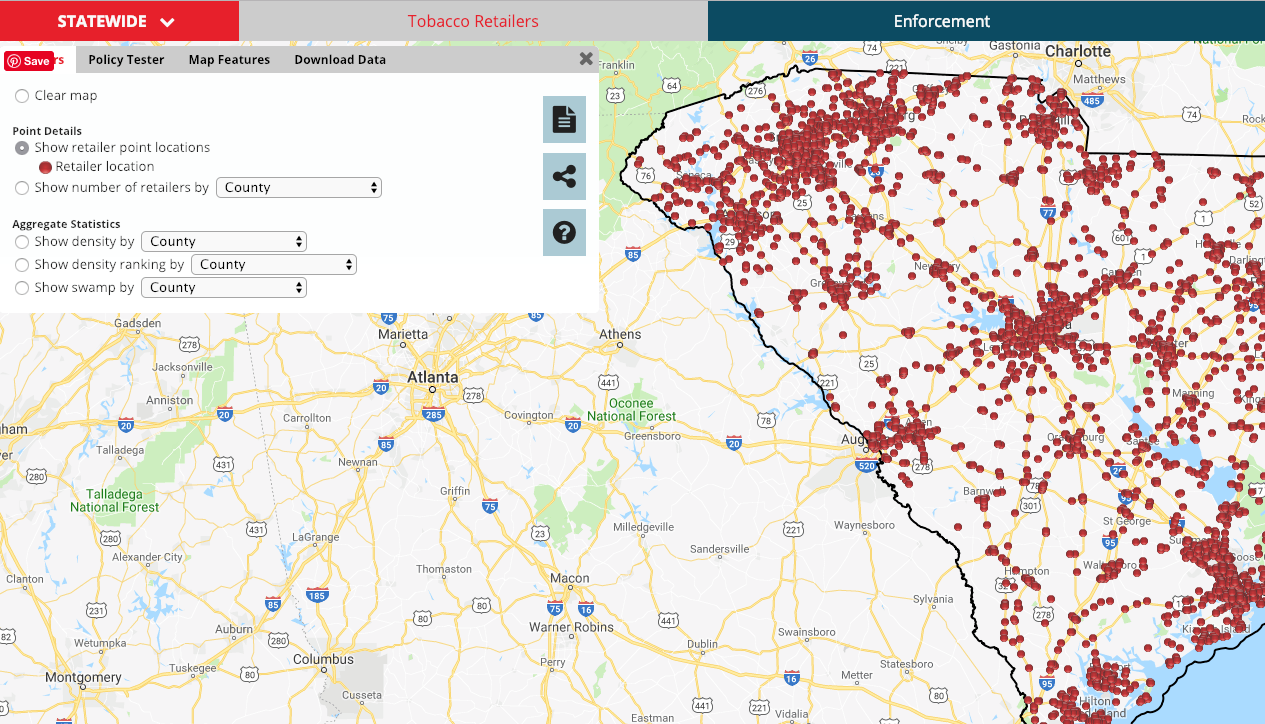 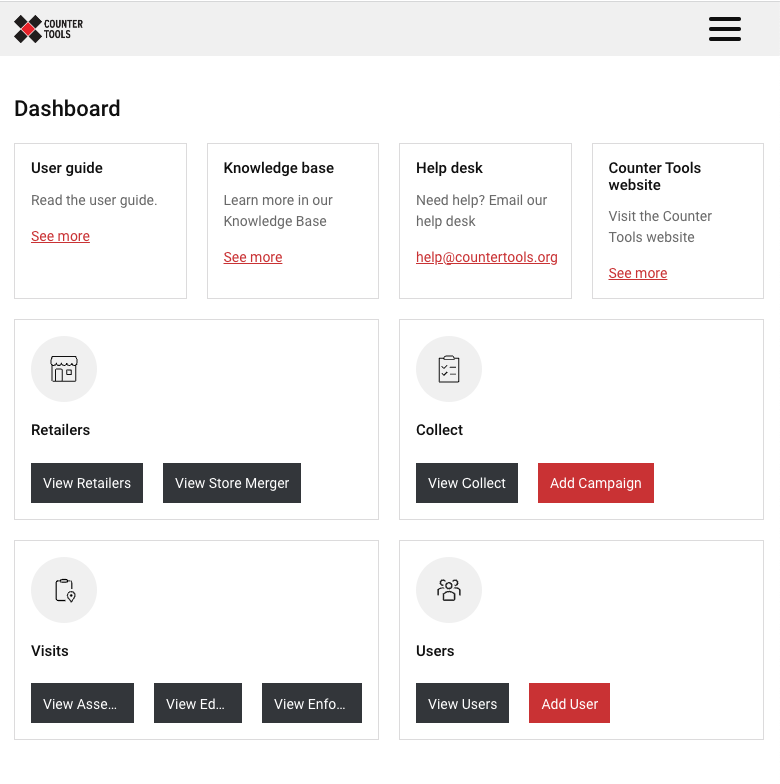 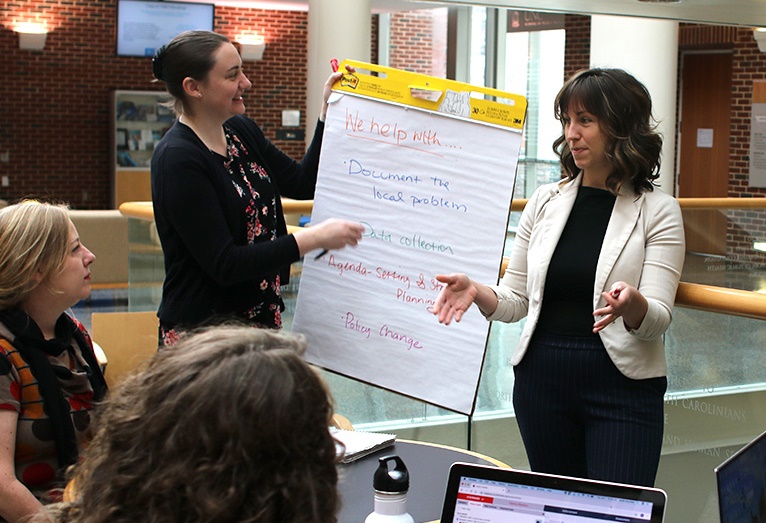 Our Team
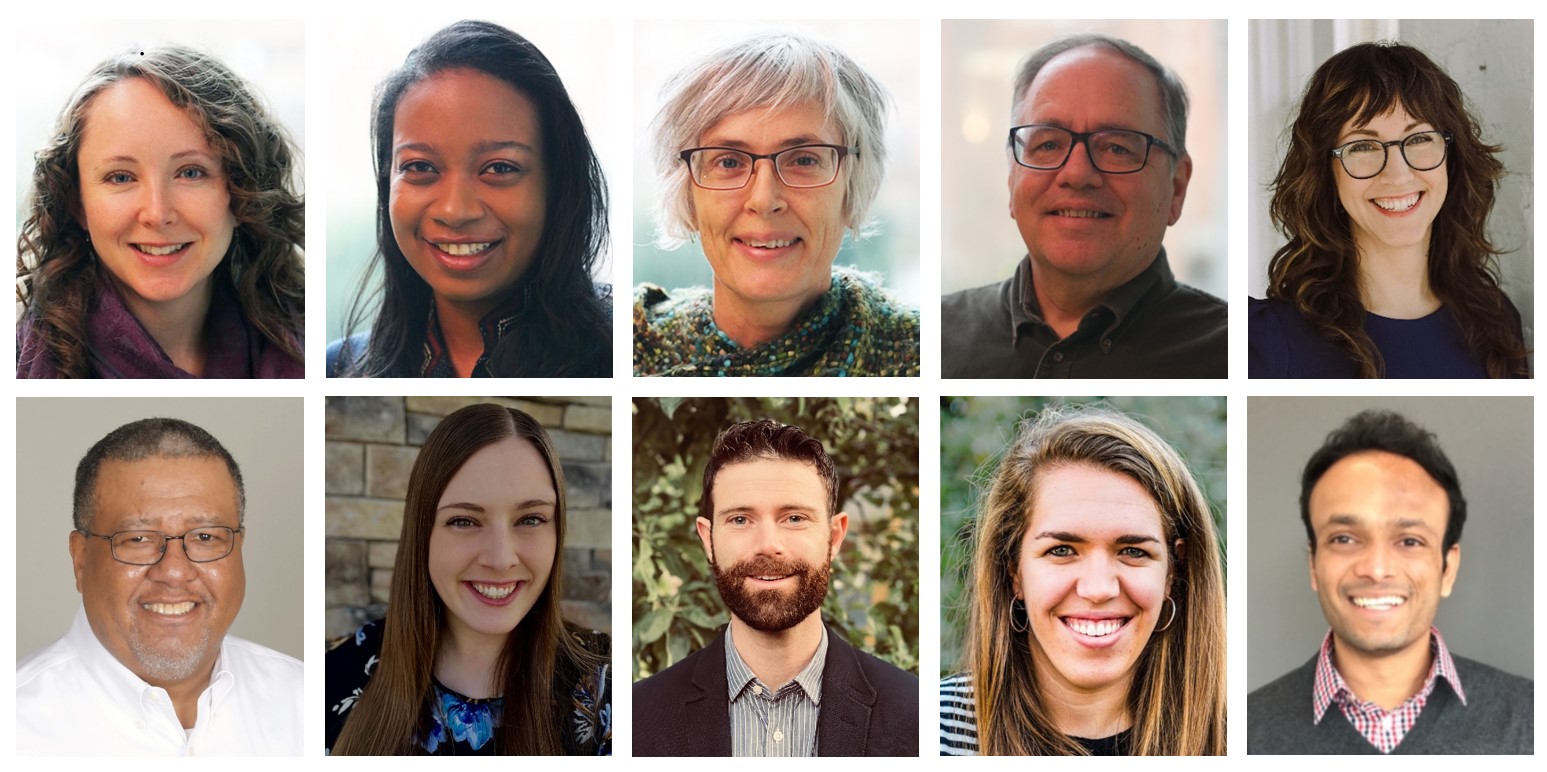 Our Partners
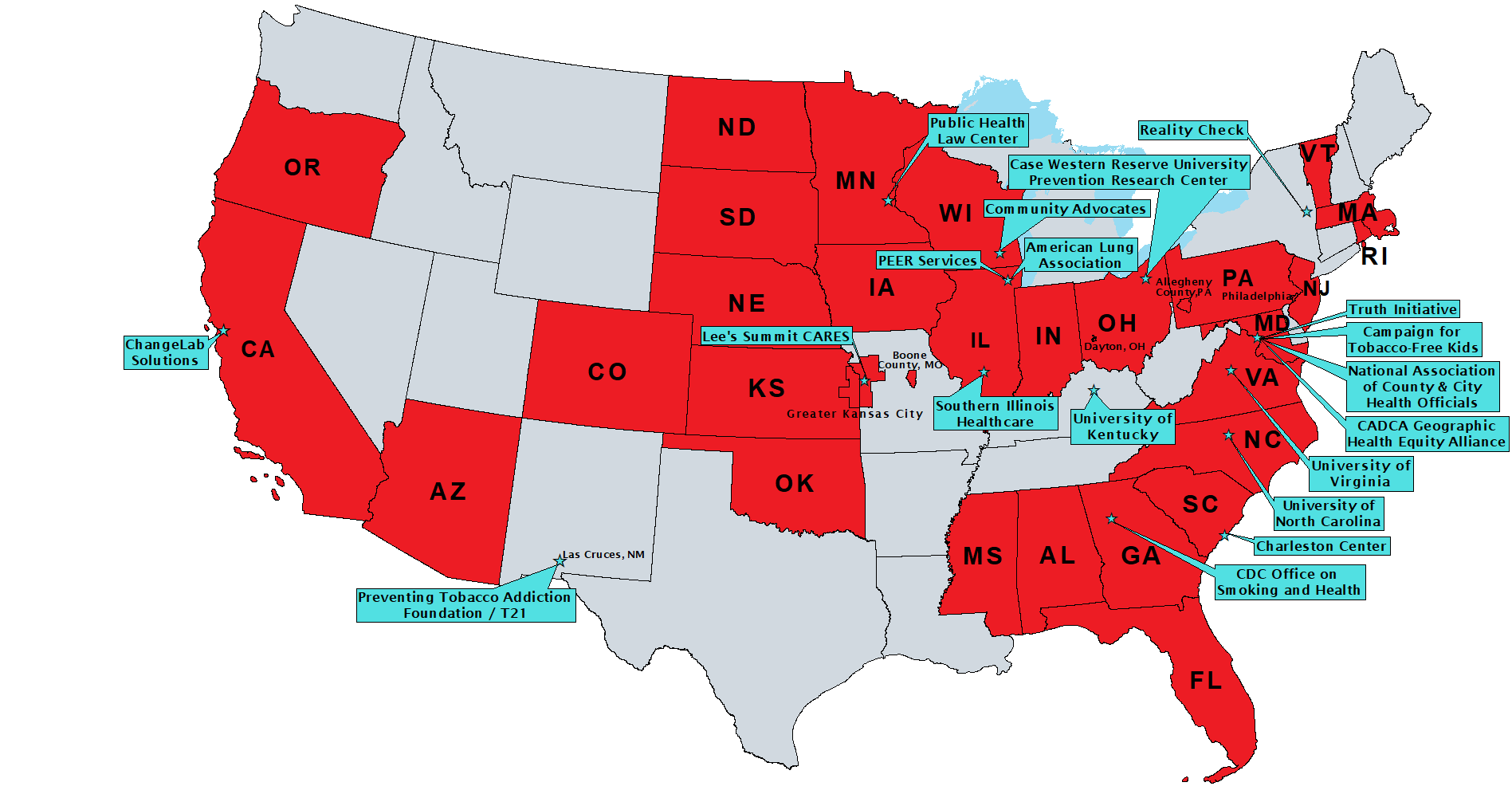 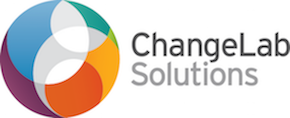 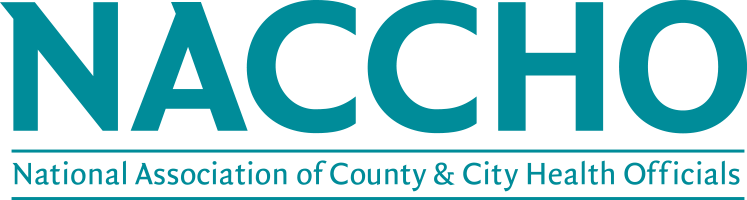 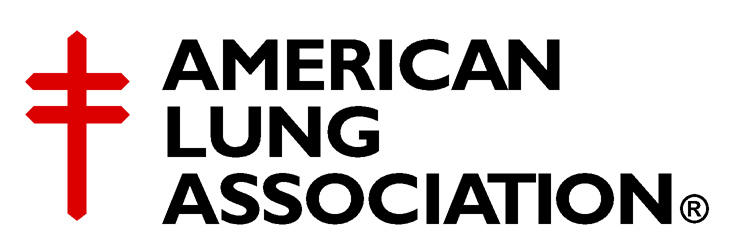 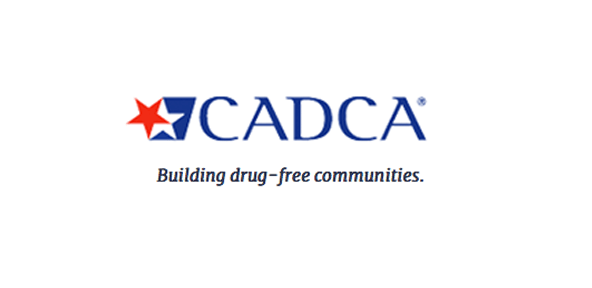 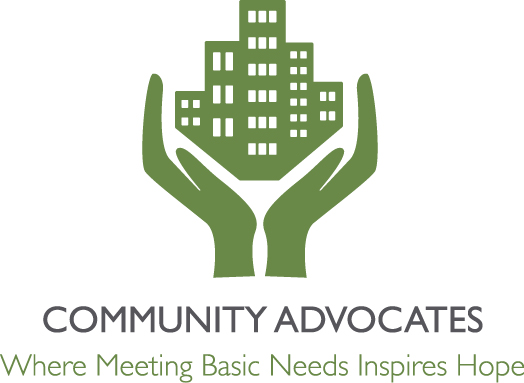 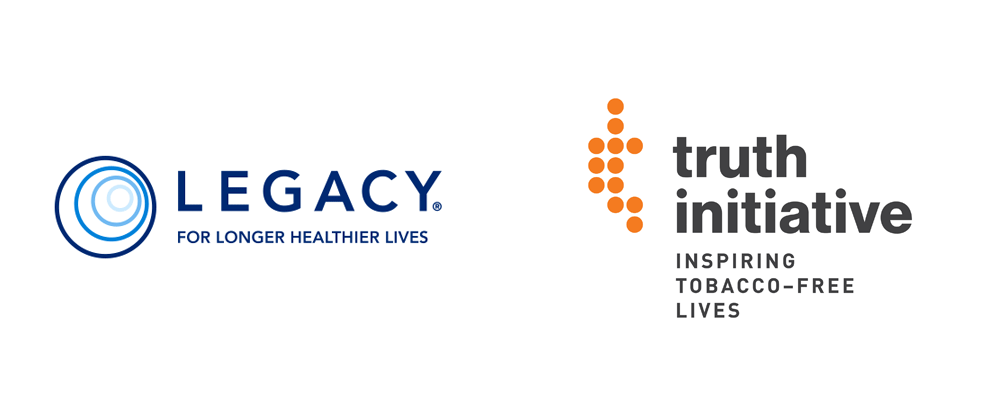 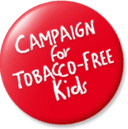 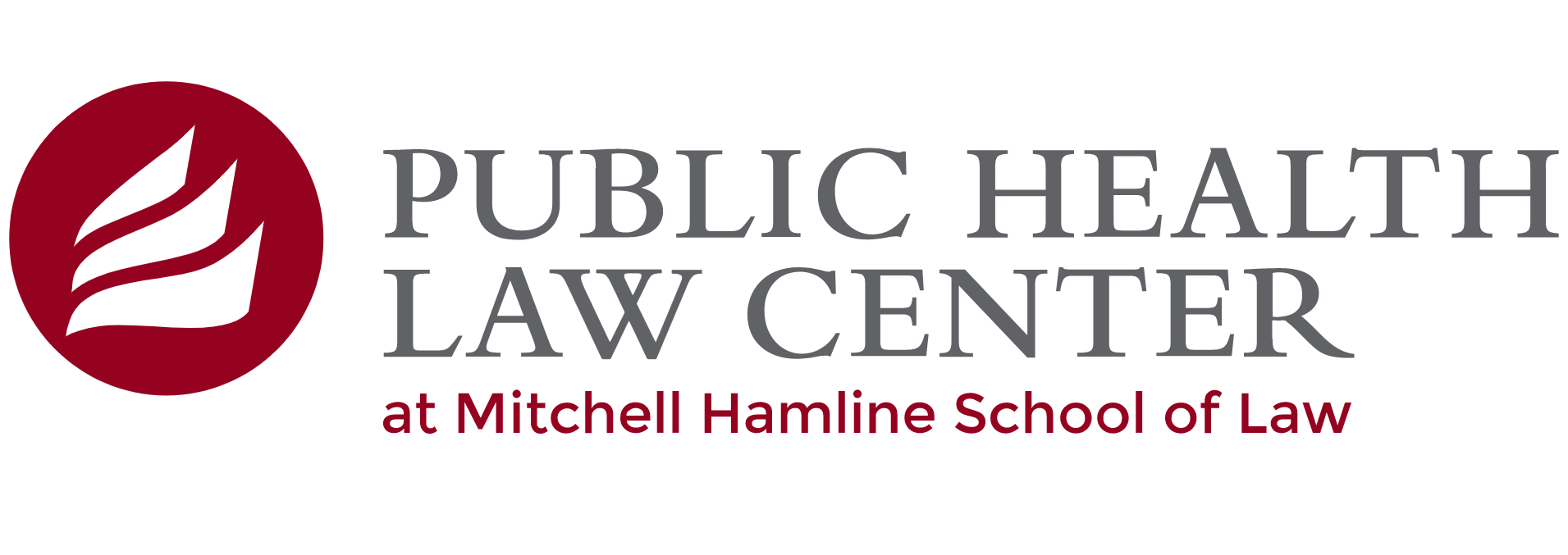 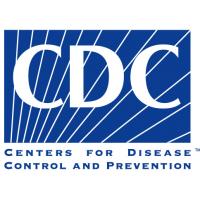 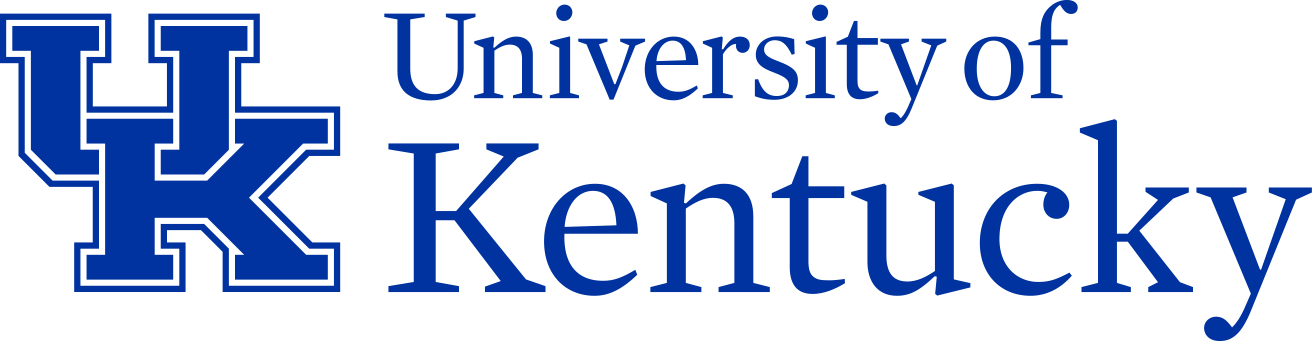 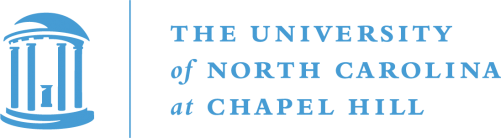 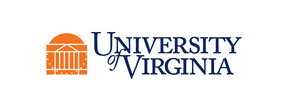 Equity, Diversity, and Inclusion
We define health equity to mean that everyone has a fair and just opportunity to be as healthy as they can be, which means reducing and removing structural barriers and obstacles that apply to and extend beyond the retail environment.
    
We commit to working alongside our partners towards a more equitable world by addressing equity, diversity, and inclusion in our trainings, providing resources and consultation, sharing relevant data, and supporting advocacy efforts.
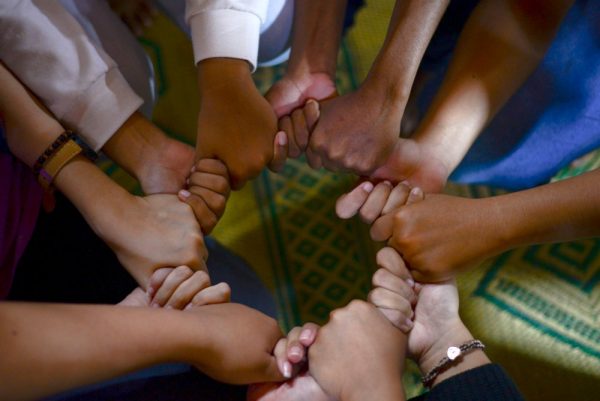 Read our full stance on equity, diversity, and inclusion on our website.
Objectives
Illustrate the federal policy landscape for e-cigarettes. Examine practices impacting how and where products are sold as well as how youth access is affected.

Describe how the retail environment impacts youth use of commercial tobacco products, including e-cigarettes, and recognize associated data points.

Identify point-of-sale policy options for preventing youth access, addressing exposure, and preventing nicotine addiction and commercial tobacco-related health impacts.

Explain strategies for promoting education and compliance through local commercial tobacco/vapor product retailer licensing.
Current Landscape
Vast majority of e-cigarettes on the market are being sold illegally
Includes both domestically and internationally manufactured
Includes disposable, prefilled cartridge, refillable/e-liquid
Includes wide variety of flavor types

Robust product displays and promotions remain ubiquitous at brick-and-mortar stores and online sales points.
Gas stations, convenience stores, grocery stores, pharmacies and other all-age accessible locations
Pre-Market Framework
All products are supposed to receive pre-market authorization to be marketed legally
Manufacturers have the onus to prove their products are “appropriate for the protection of the public health”
< 30 product types or accessories have been authorized – mostly tobacco-flavored and one menthol type; 6,000+ can be found in stores nationwide
Millions of applications submitted have overwhelmed the system
Manufacturers marketing products without receiving authorization
Attempting to prolong review period – making minor modifications and resubmitting 

Other hinderances:
Addressing claims of synthetic nicotine and agency jurisdiction – April 2022
Limited “Prioritized Enforcement” by FDA in 2020
Certain unauthorized products not prioritized for enforcement – users migrating to these products: 
All flavors of “disposable” e-cigarettes – which have become the most commonly-used type among youth
Menthol flavored products – youth migrating from mint 

Other exemptions to enforcement:
Flavored e-liquids for refillable tanks or mod systems
Today’s Product Market and Landscape
Unauthorized nicotine products are found in all-age access stores throughout the country 
A mixture of domestically and internationally manufactured types
Evading tax regulations and import fees
In a wide variety of youth-appealing flavors, imagery, and promotional language

Unauthorized, lower-cost flavored products – impact on youth access and federal/state/municipal government resources
Product tax levels and compliance vary greatly by product and location
Dramatic increase in nicotine concentration + dramatic decrease in price
Some Recent Key Data Points
2.1 million 8th-12th graders have started using e-cigarettes since September 2021 (NIH, Monitoring the Future, 2024)

E-cigarette use among high school students is nearly twice that of adults (NYTS 2023; MMWR 2023; CDC NCHS 2023)

43% of 15-20 year olds who vaped in 2022 obtained e-cigarettes from retail sources (Truth Initiative, 2024)
Some Recent Key Data Points
Between 2017 and 2022, disposable e-cigarettes had:
3x greater average nicotine concentration
4x greater average e-liquid capacity
70% decrease in price
(Diaz et al., 2023)

Online Sale - Illegal Practices:
Companies “discreet” shipping methods promoted on social media:
Deceptive/misleading shipping contents declarations (Pearson et al, 2024)
Non-verified/self-certification of age by users (Bertrand et al, 2024)
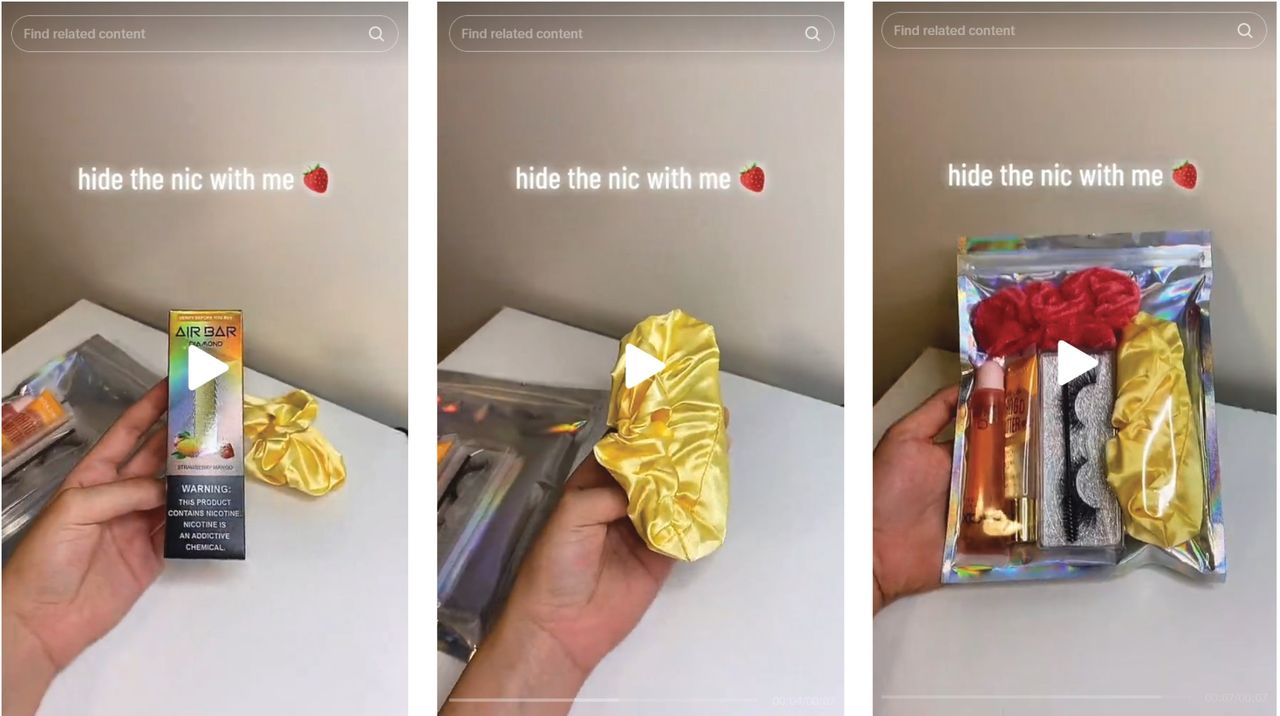 Point of sale overview
What is the point of sale?
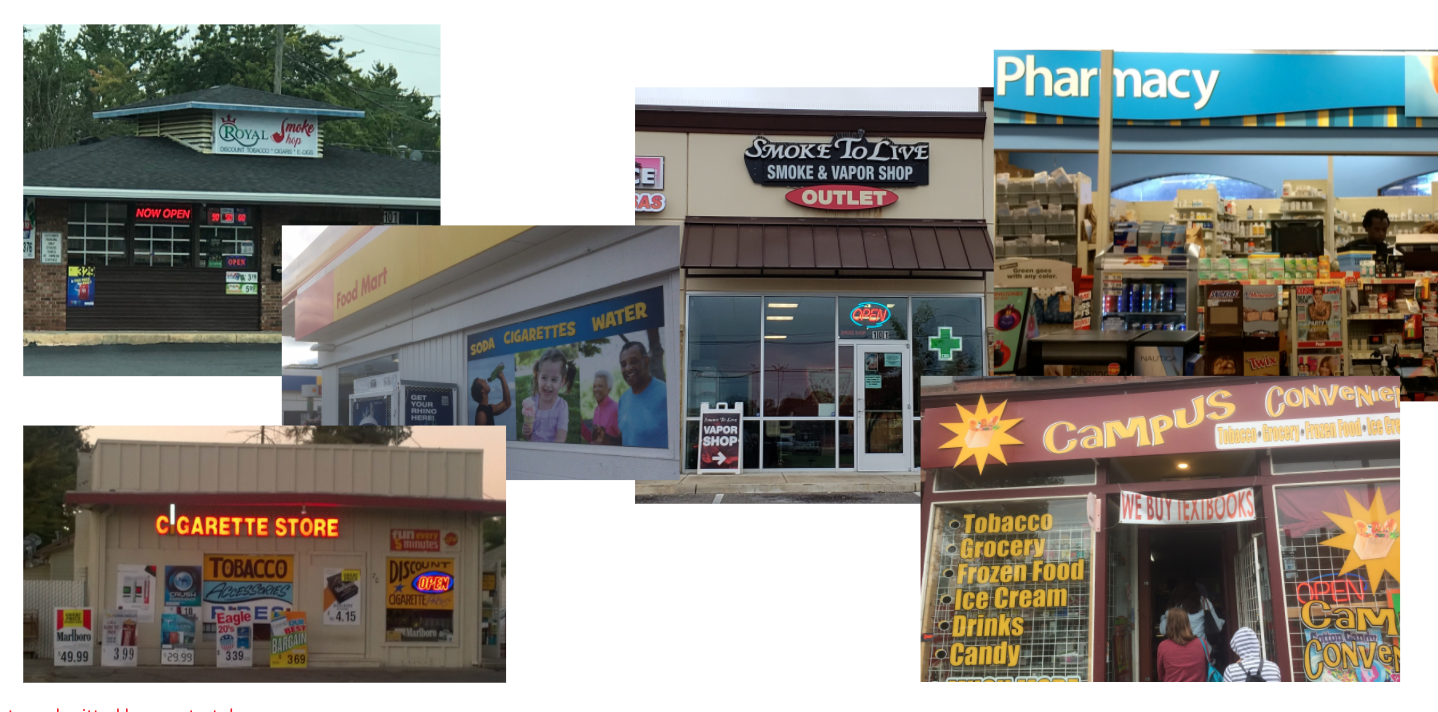 Photos submitted by countertobacco.org users
Reasons why POS matters
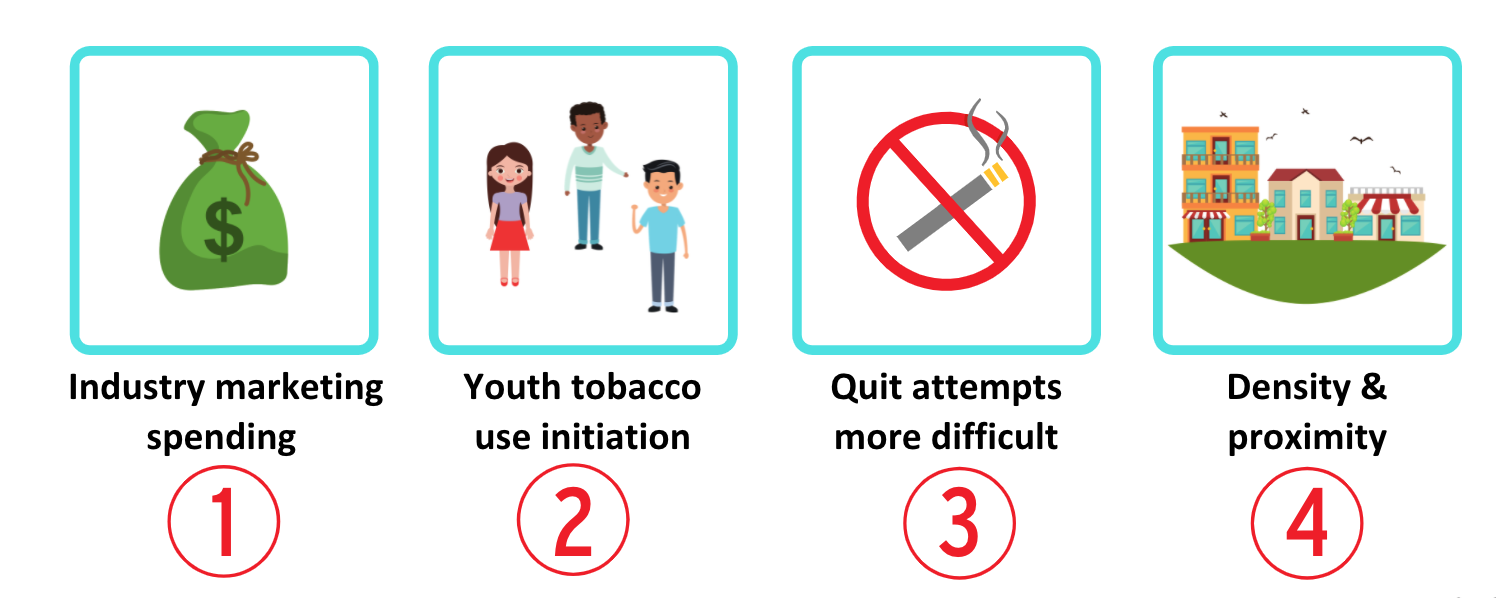 Working “Upstream”
Explaining the drivers of disparities
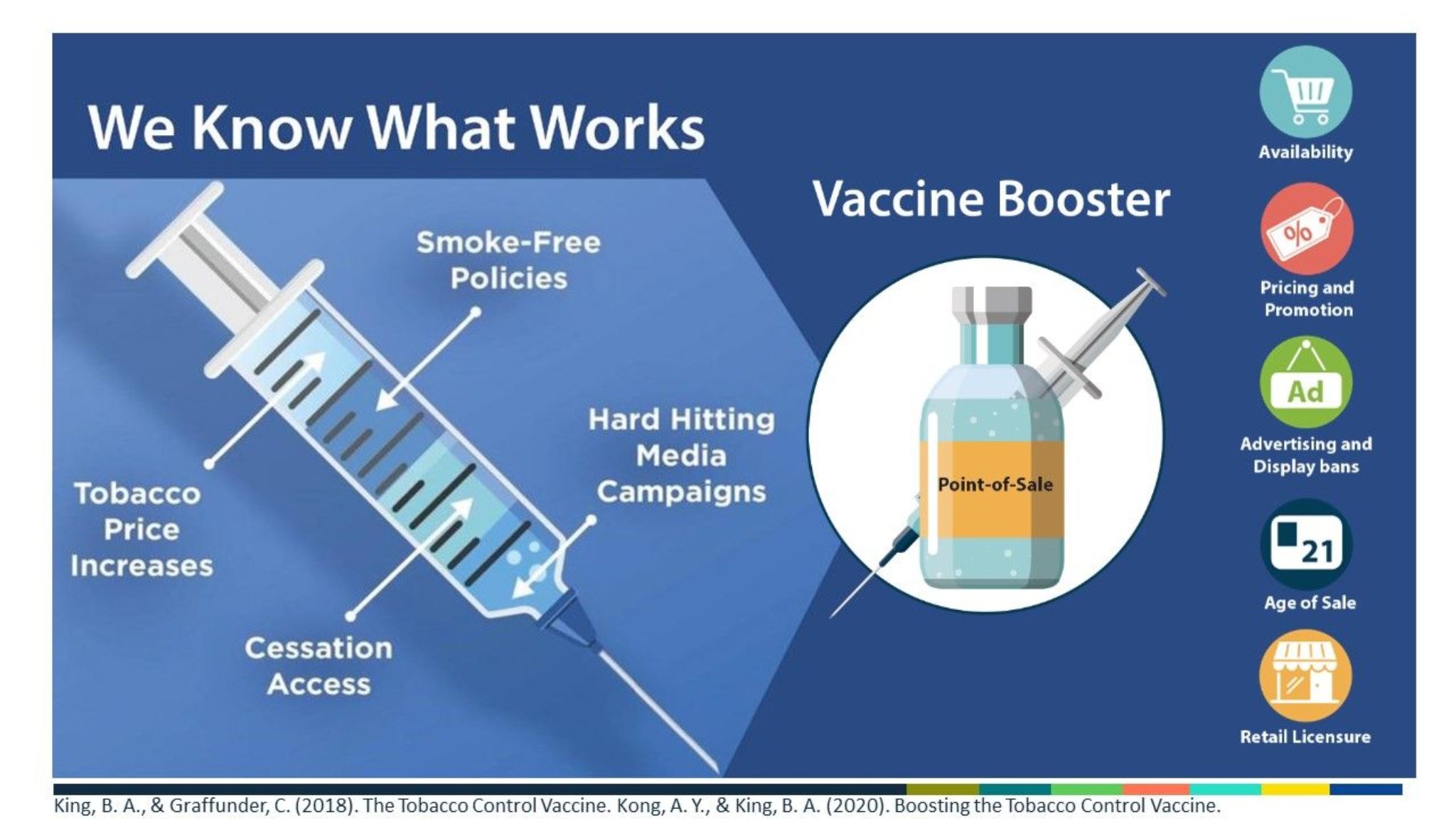 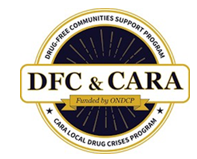 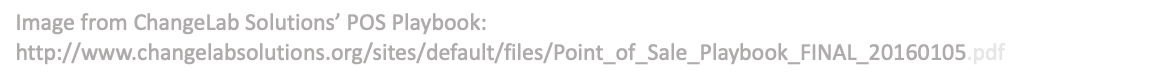 Policy options: the 4 Ps of Marketing
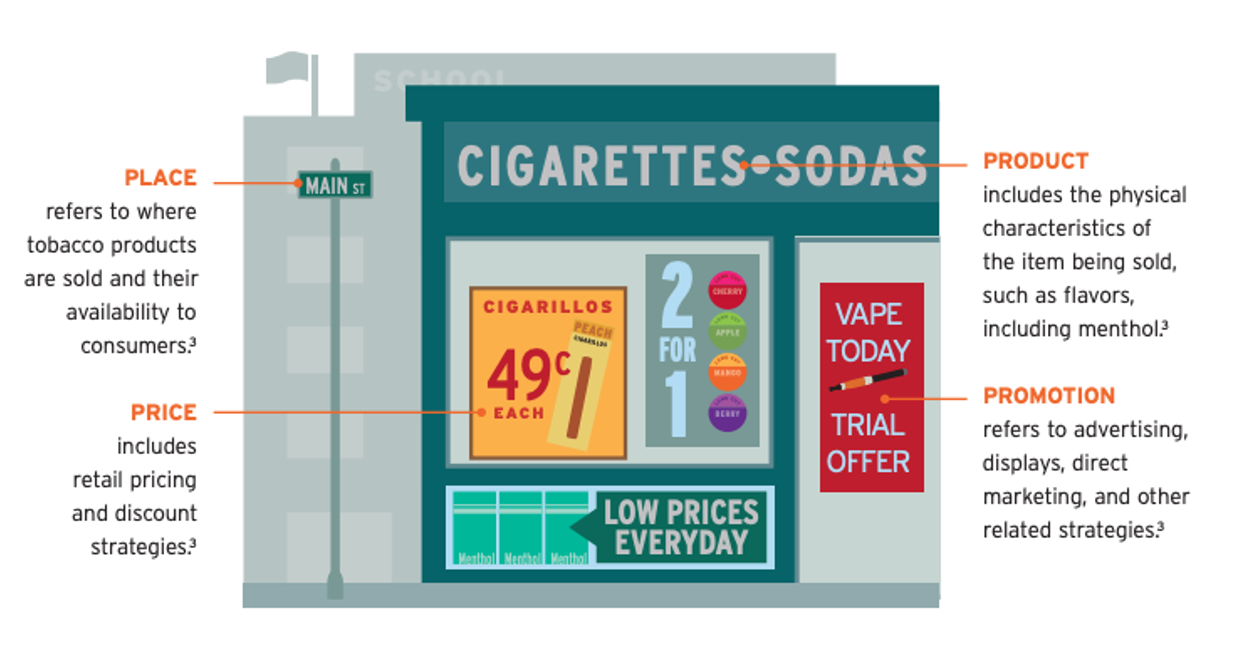 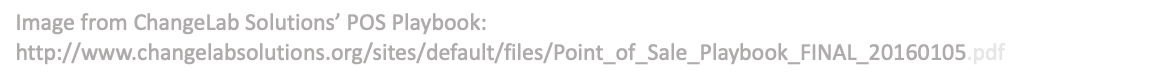 The Retail Environment
Tobacco Industry Marketing
$859.4 million
Spent in 2021 on e-cigarette advertising and promotion
E-Cigarettes
Federal Trade Commission, E-cigarette Report for 2021. (Third Report on E-cigarette Advertising and Sales).
What are they spending on?
POS Advertisements (Signs, functional items, displays, shelving units)
Price discounts and promotional allowances 
paid to retailers & wholesalers
Coupons 
or Sampling
$533 million
$86.9 million
$96.5 million
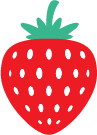 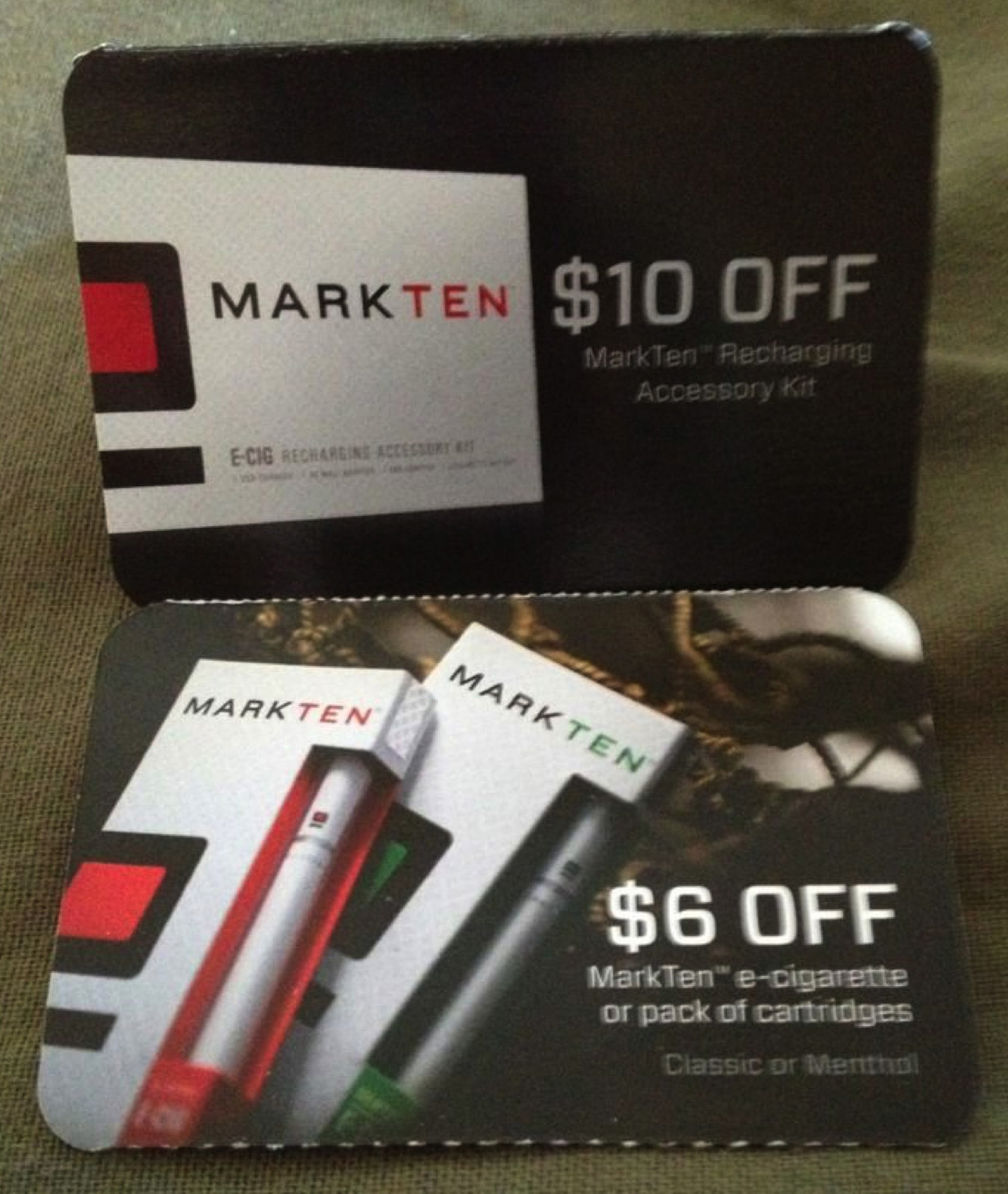 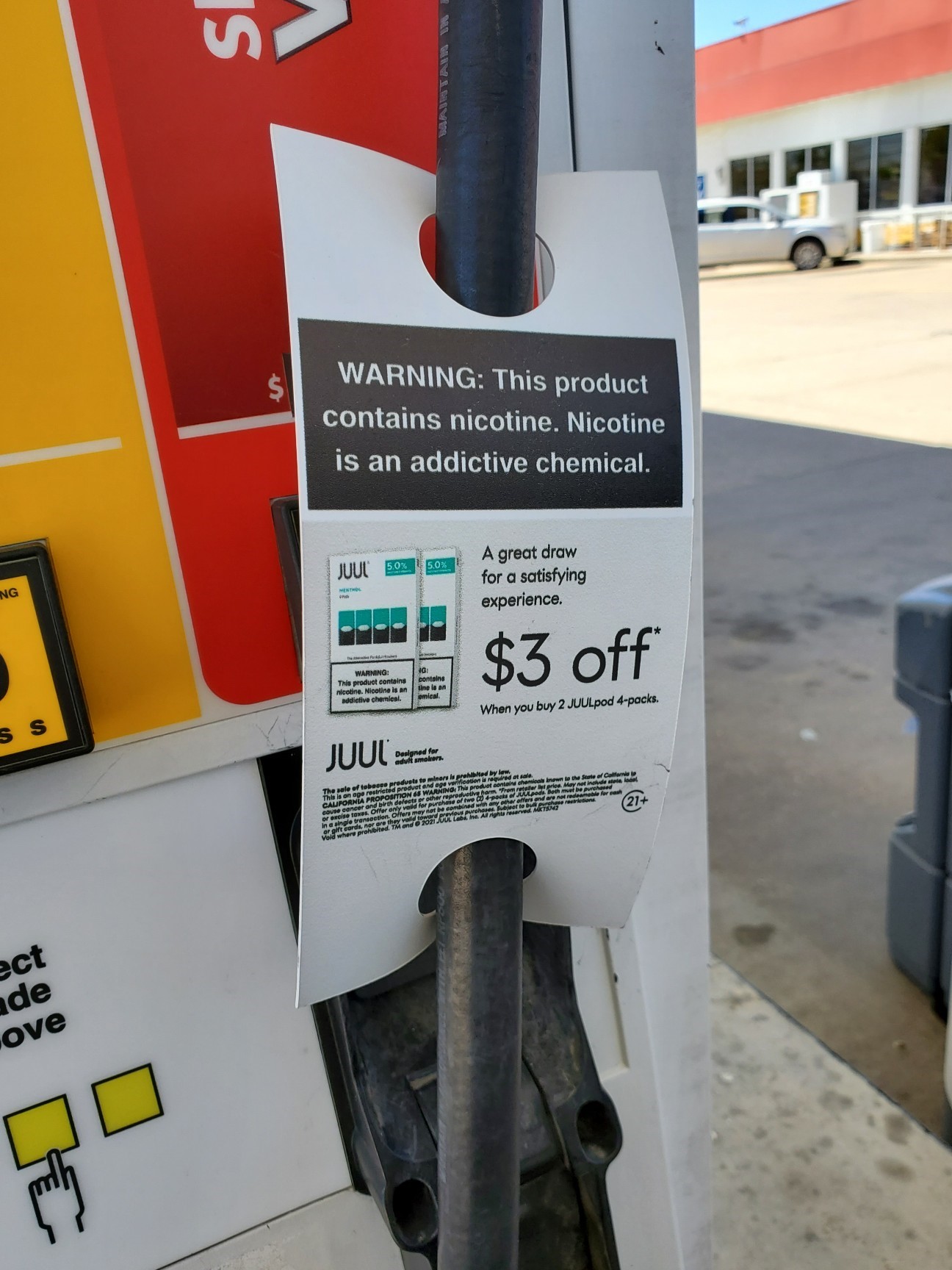 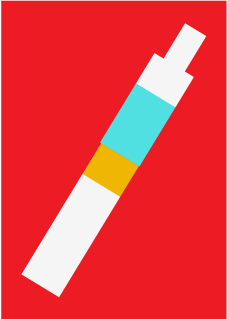 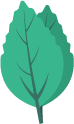 Federal Trade Commission, E-cigarette Report for 2021. (Third Report on E-cigarette Advertising and Sales).
The retail store is where tobacco enters your community!
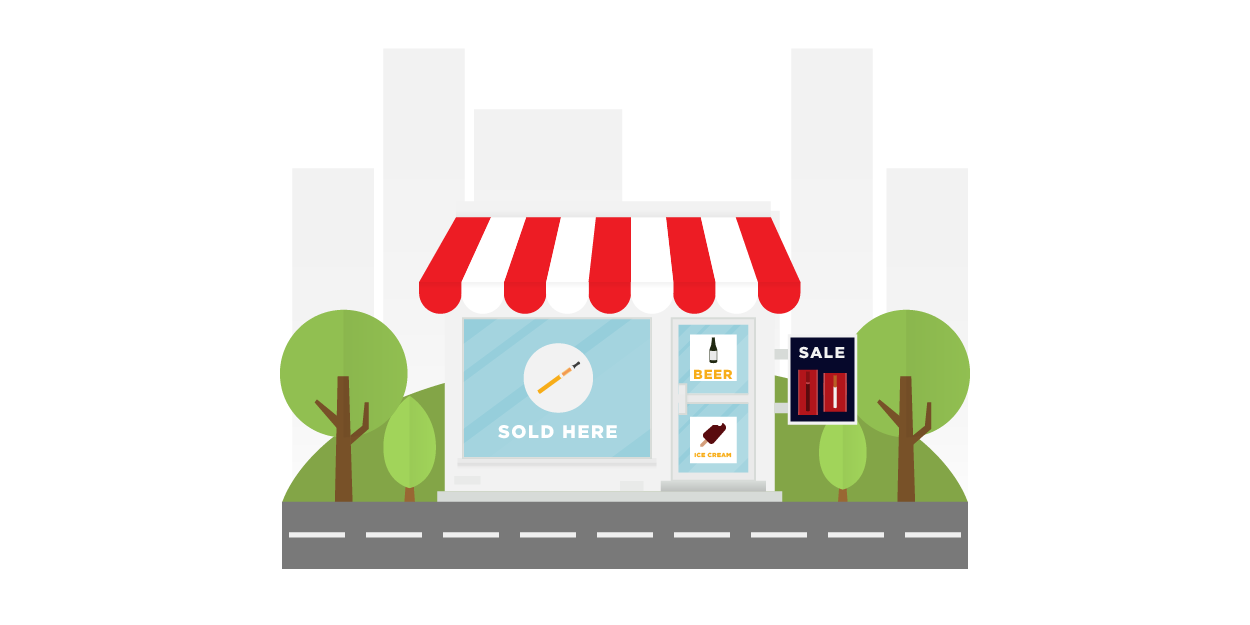 Kids are frequent c-store shoppers
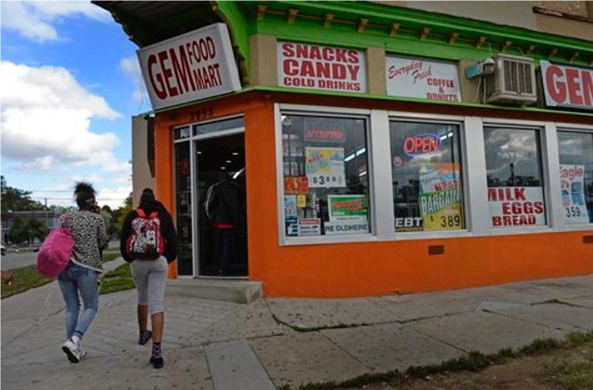 In a nationally representative sample of 13-16 year olds, almost half visit at least once/week
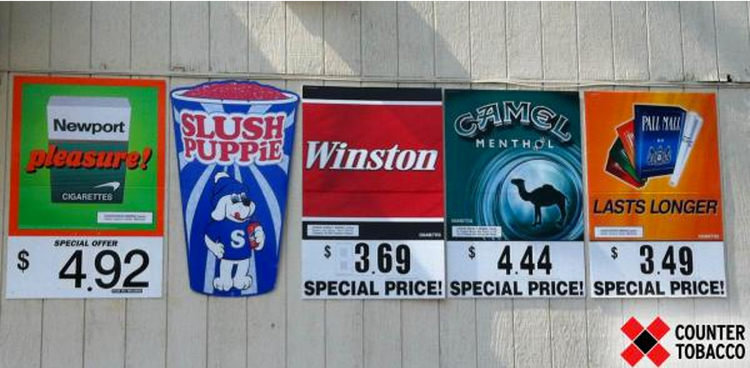 C-stores have more tobacco marketing materials than other store types
Sanders-Jackson, Parikh, Schleicher, Fortmann, & Henriksen, 2015
Think about trying to quit in this neighborhood…
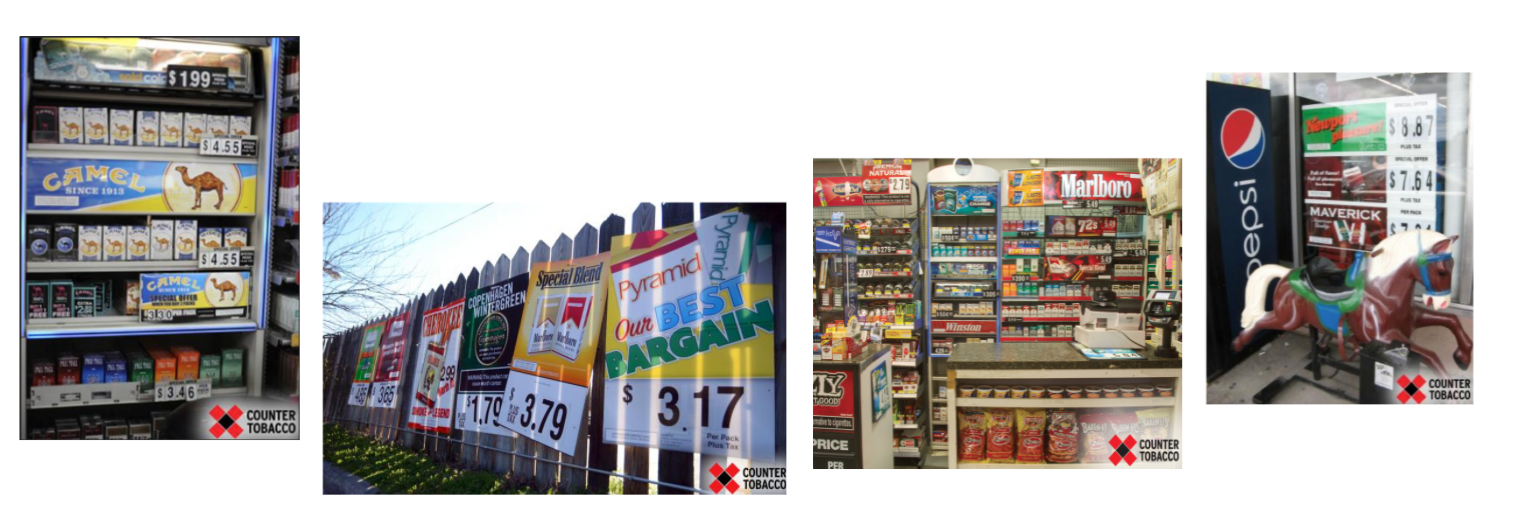 Research indicates exposure to retail marketing is associated with impulse purchases & lower probability of quit success
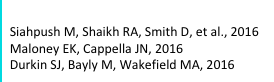 Tobacco Retailer Licensing (TRL) Overview
Why TRL Matters
Reduces tobacco product sales for underage youth
Provides and maintains a list of tobacco retailers
Prevents youth tobacco use initiation
Can reduce the density, types of, and locations of tobacco retailers
Funds compliance monitoring programs
Addresses and enforces additional tobacco control strategies
1
2
3
4
5
6
Tobacco Retailer Licensing (TRL)
Licensing is like the binder that holds other tobacco control policies inside
All tobacco control laws can be enforced through your TRL ordinance
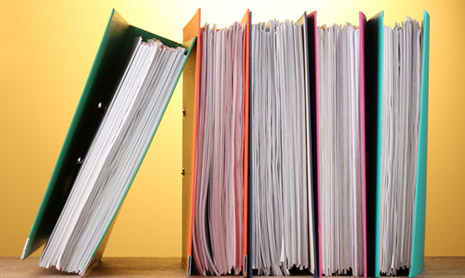 An effective licensing system means…
All retailers (for all tobacco products) must obtain a non-transferable license, renewed annually 
Licensing fee covers administrative and enforcement costs
Violating any tobacco control law is a violation of the license
Meaningful penalties: suspension + revocation
Image: hip2save.com
Image: hip2save.com
Local Tobacco Retail Licensing
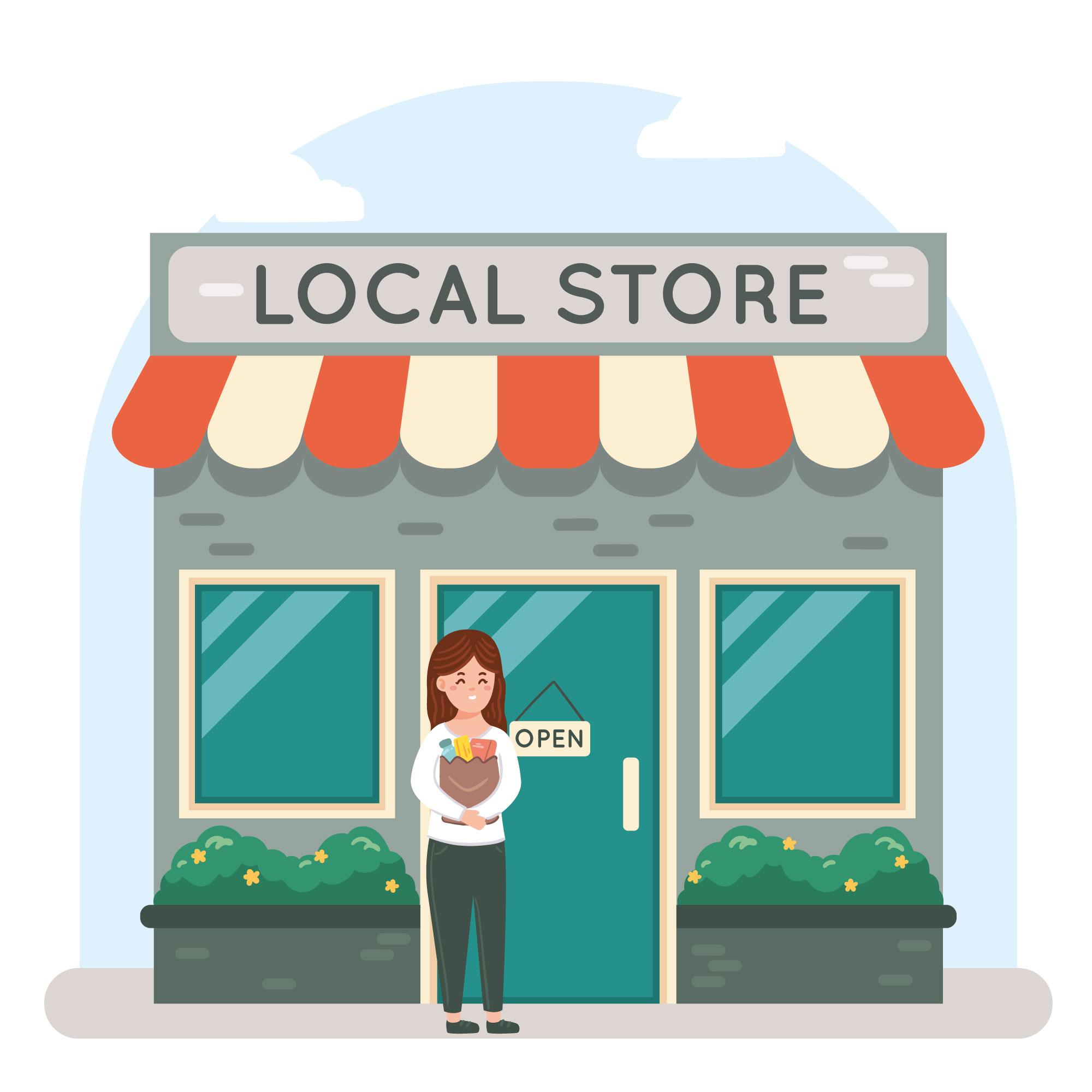 Most state-level TRL laws managed by agency that focus on tax law, not public health and equity

Local TRL laws make enforcement more effective & efficient

Allows for legislation that is tailored to suit the specific community needs
Connecting the Dots
TRL can help protect youth in our community from the influence of tobacco
# of retailers who have sold to someone underage (underage sales/sales to minors)
# of retailers near schools
Cheap, flavored, youth-appealing products being sold and advertised
Local and state youth tobacco use rates
Why TRL: Key Arguments
Keeps track of who is selling 
Protecting youth: 
Reduces sales to minors
Reduces youth initiation
Reduces use of cigarettes & e-cigs
Comprehensive enforcement:
Regular visits to EVERY retailer
Meaningful penalties for violations
Allows agencies to prioritize compliance checks with sufficient funding
1. The American Lung Association in California Center for Tobacco Policy and Organizing. Tobacco Retailer Licensing Is Effective, 2013. Available at: http://center4tobaccopolicy.org/wp-content/ uploads/2016/10/Tobacco-Retailer-Licensing-is-EffectiveSeptember-2013.pdf. 
2. Forster JL, Murray DM, Wolfson M, Blaine TM, Wagenaar AC, Hennrikus DJ. The effects of community policies to reduce youth access to tobacco. American Journal of Public Health. 1998;88(8):1193-8
3. https://countertobacco.org/resources-tools/stories-from-the-field/retailer-licensing-in-edgewater-colorado/
4. Astor, RL et al. (2019). Tobacco Retailer Licensing and Youth Product Use. Pediatrics, 143 (2)
Why TRL: Youth Protection
Reduces sales to minors
Decrease by avg. of  26% in CA jurisdictions w/ strong TRLs1
Decrease from 39% to 5% in MN communities2 
Decrease of 76% in CO communities3 

Reduces youth initiation & use of cigarettes & e-cigs
Over 6 months, youth in communities with strong TRLs were
33% less likely to have initiated cigarette use;
26% less likely to have initiated e-cigarette use;
55% less likely have become a current e-cigarette user4
1. The American Lung Association in California Center for Tobacco Policy and Organizing. Tobacco Retailer Licensing Is Effective, 2013. Available at: http://center4tobaccopolicy.org/wp-content/ uploads/2016/10/Tobacco-Retailer-Licensing-is-EffectiveSeptember-2013.pdf. 
2. Forster JL, Murray DM, Wolfson M, Blaine TM, Wagenaar AC, Hennrikus DJ. The effects of community policies to reduce youth access to tobacco. American Journal of Public Health. 1998;88(8):1193-8
3. https://countertobacco.org/resources-tools/stories-from-the-field/retailer-licensing-in-edgewater-colorado/
4. Astor, RL et al. (2019). Tobacco Retailer Licensing and Youth Product Use. Pediatrics, 143 (2)
Tobacco Retailer Licensing
Key Considerations

Defines what types of products are included, i.e., provides a comprehensive definition of “tobacco products” (or other terminology) for all known and future types (cigarettes, cigars, smokeless tobacco, pipes, rolling papers, electronic smoking devices, nicotine products, related liquids and other related devices etc.)

Ensures that penalties are imposed on the tobacco retailer or licensee and not the youth purchaser or non-management employee—no Purchase, Use and Possession (PUP) language

Mandates a minimum number of unannounced compliance checks be conducted for each licensed retailer every year
Image: hip2save.com
Image: hip2save.com
Defining Success
Some ideas:
 
Retailers feel confident in understanding the laws due to regular merchant education and have a deepened relationship with local agencies 
Retailers are held accountable 
Decreased sales to minors over time
Plug-ins are added to address issues of concern in your community and to ultimately decrease the influence of harmful tobacco products
Resource #1
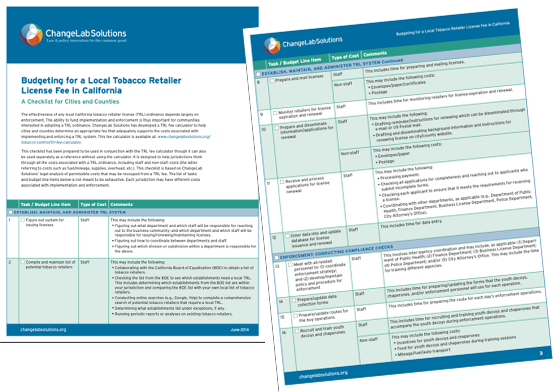 ChangeLab Solutions TRL Fee & Budgeting Checklist
Resource #2
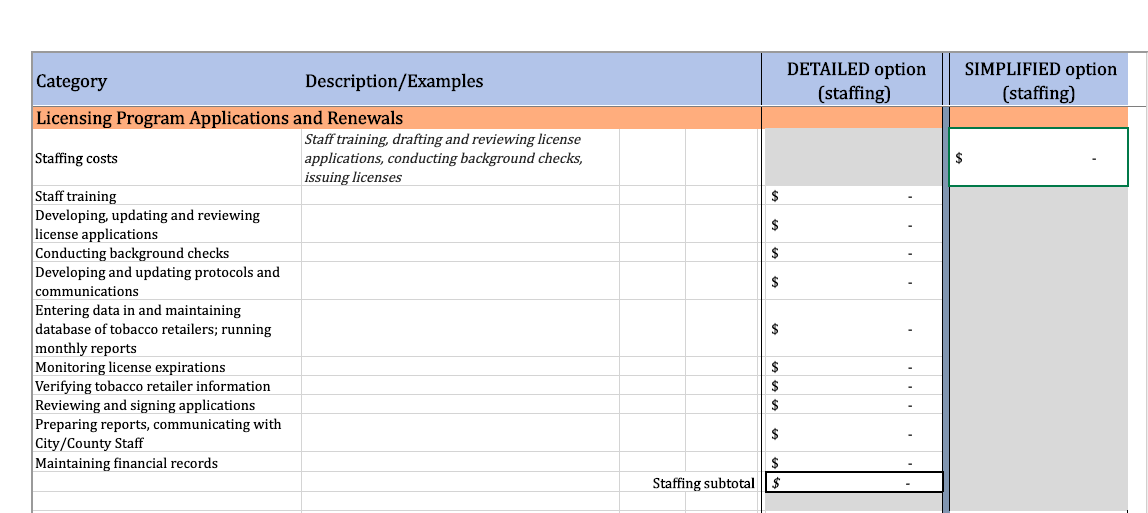 Public Health Law Center TRL Calculator
“Plug-ins” – Policies regulating licensure and sales at state or local level
“Plug in” Considerations
This we know:
Exposure to POS tobacco 
Retail marketing
Price promotions;
Product displays and advertisements;
Tobacco use initiation
Tobacco use maintenance
Difficulty quitting
Theoretically, then:
Exposure to POS tobacco 
Price promotions;
Product displays and advertisements;
Retail marketing
Less tobacco use
Easier to quit
TRL Plug-in Options
WHO? 
Tobacco 21

WHAT? 
Require licenses for “tobacco products”, “Nicotine dispensing devices” and “nicotine products”
Restrictions on the sale of menthol and other flavors
Restrictions on imitation tobacco products (e.g. candy cigarettes, beef jerky chew)

WHERE?
Restrict by retailer type (e.g. no pharmacies can sell, no moveable locations)
Restrict by retailer location (e.g. proximity restrictions)
Density restrictions (e.g. retailer caps)

HOW (MUCH)? 
Set minimum pricing
Prohibit discounts and coupons
Set signage limits (content neutral)
Prohibit self-service and free samples
”Plug in” Options: Consider the 4 ‘P’s
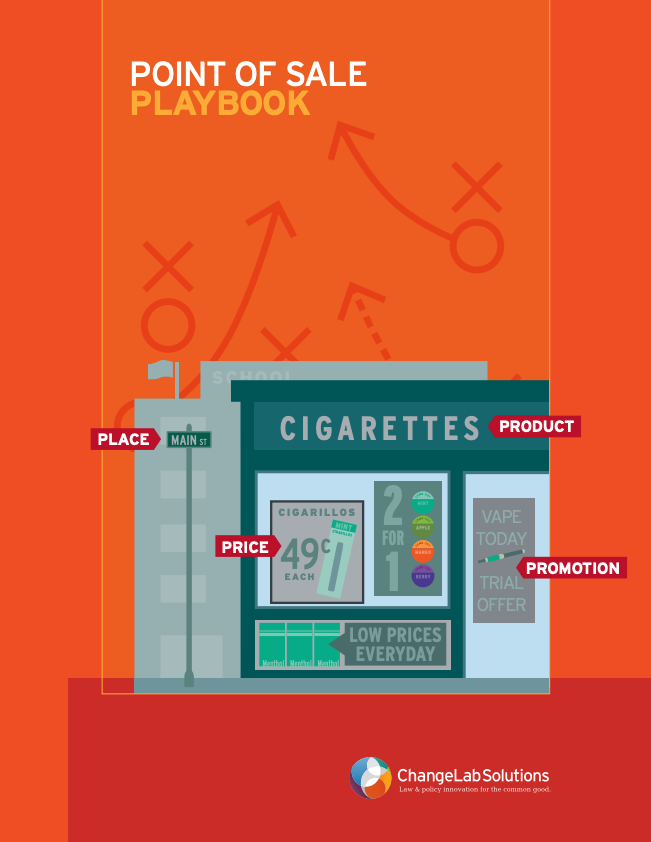 Image from ChangeLab Solutions’ POS Playbook: http://www.changelabsolutions.org/sites/default/files/Point_of_Sale_Playbook_FINAL_20160105.pdf
Flavored Tobacco Sales Restrictions
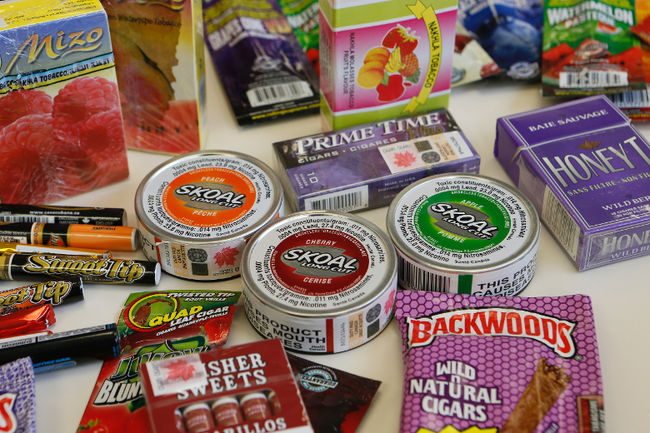 Evidence-based strategy to reduce youth initiation
Including menthol important for health equity
Options include:
Comprehensive ban
Restrict by place sold
Restrict by product type
Restrict within certain distance of schools (proximity)
Farley, S. M., & Johns, M. (2016). New York City flavoured tobacco product sales ban evaluation. Tobacco control, tobaccocontrol-2015.
Price Increases
One of the most effective strategies for reducing initiation, decreasing consumption, & increasing cessation
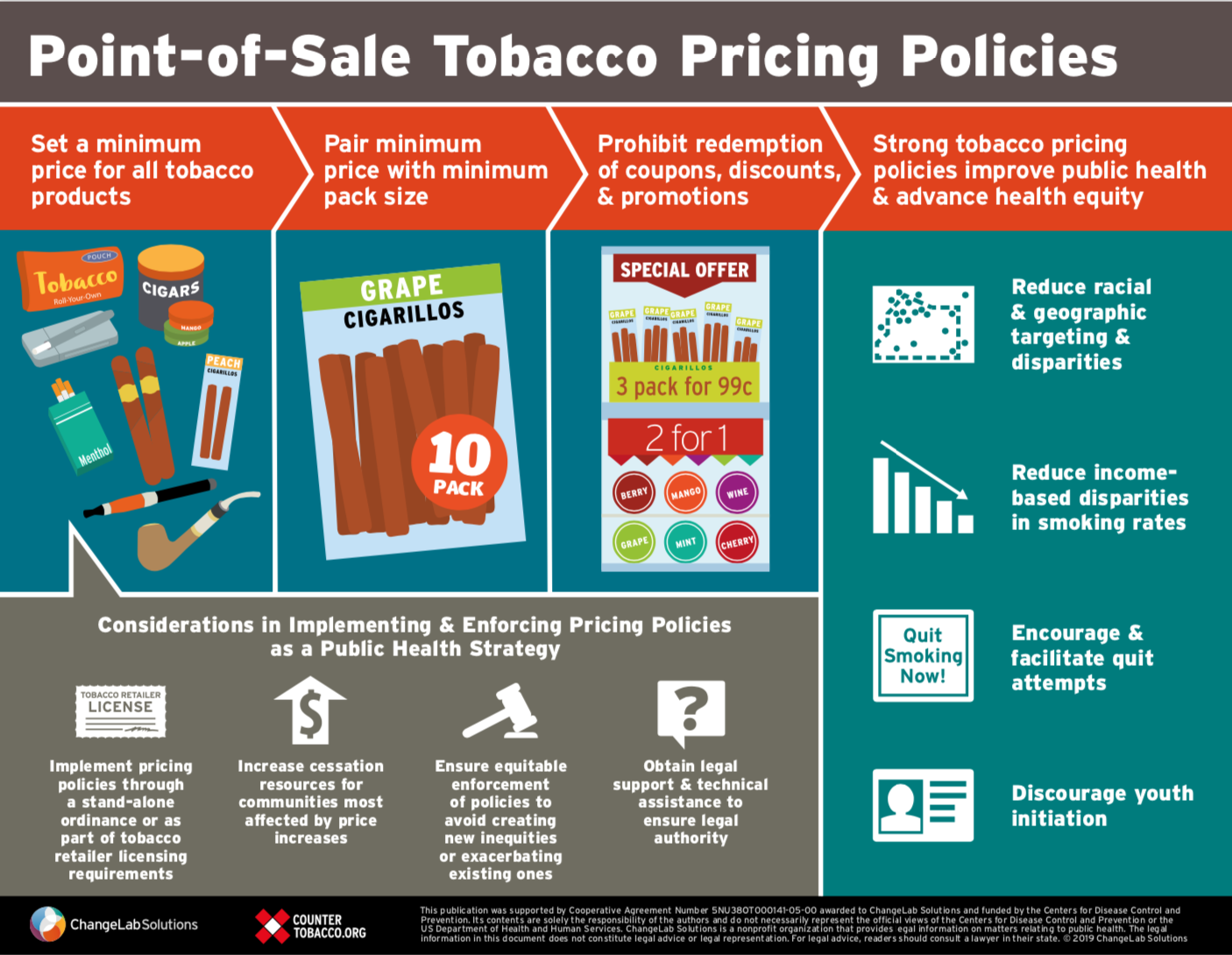 Minimum Floor Pricing Laws
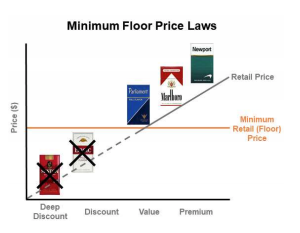 Sometimes more feasible to implement than other pricing policies
Potential for major equity impact when paired with cessation services
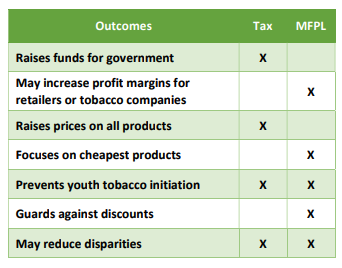 Restricting coupon redemption & discounts
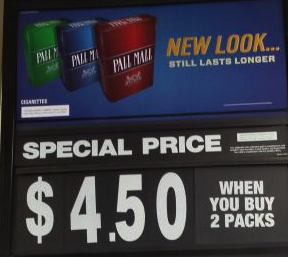 Coupons and discounts often counteract excise tax increases
Price discounts single largest industry expenditure
NY, NJ, and RI have statewide bans
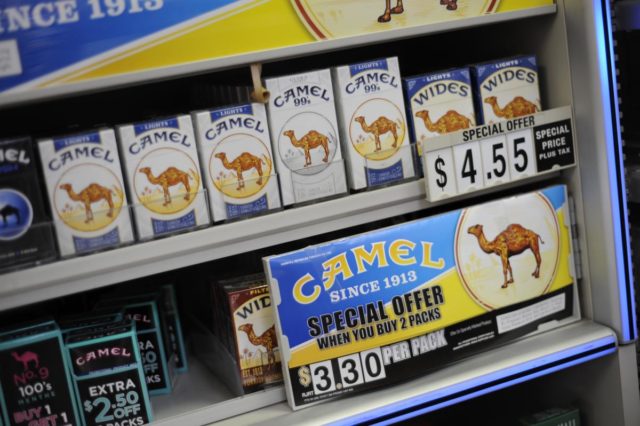 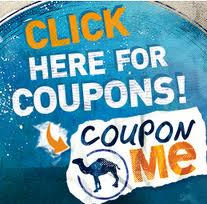 Content Neutral Advertising
Restricts ALL ads without regard to content
Impacts ads for all products (e.g., alcohol, food, toys, etc.)
May involve limiting percentage of window space or the size of ads allowed
Generally seen as most legally feasible option for restricting tobacco ads
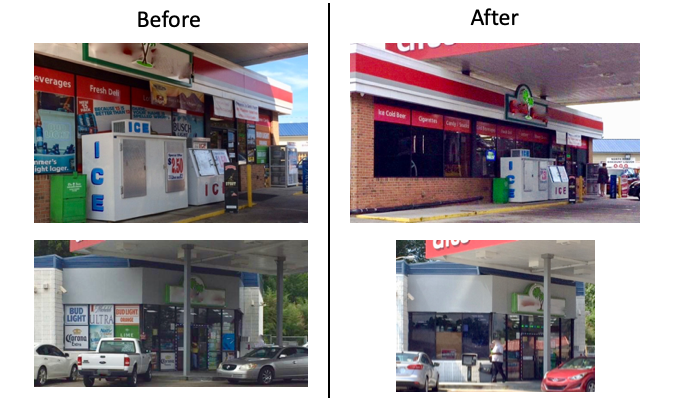 Density & Proximity - Zoning
Retailer Density & Proximity
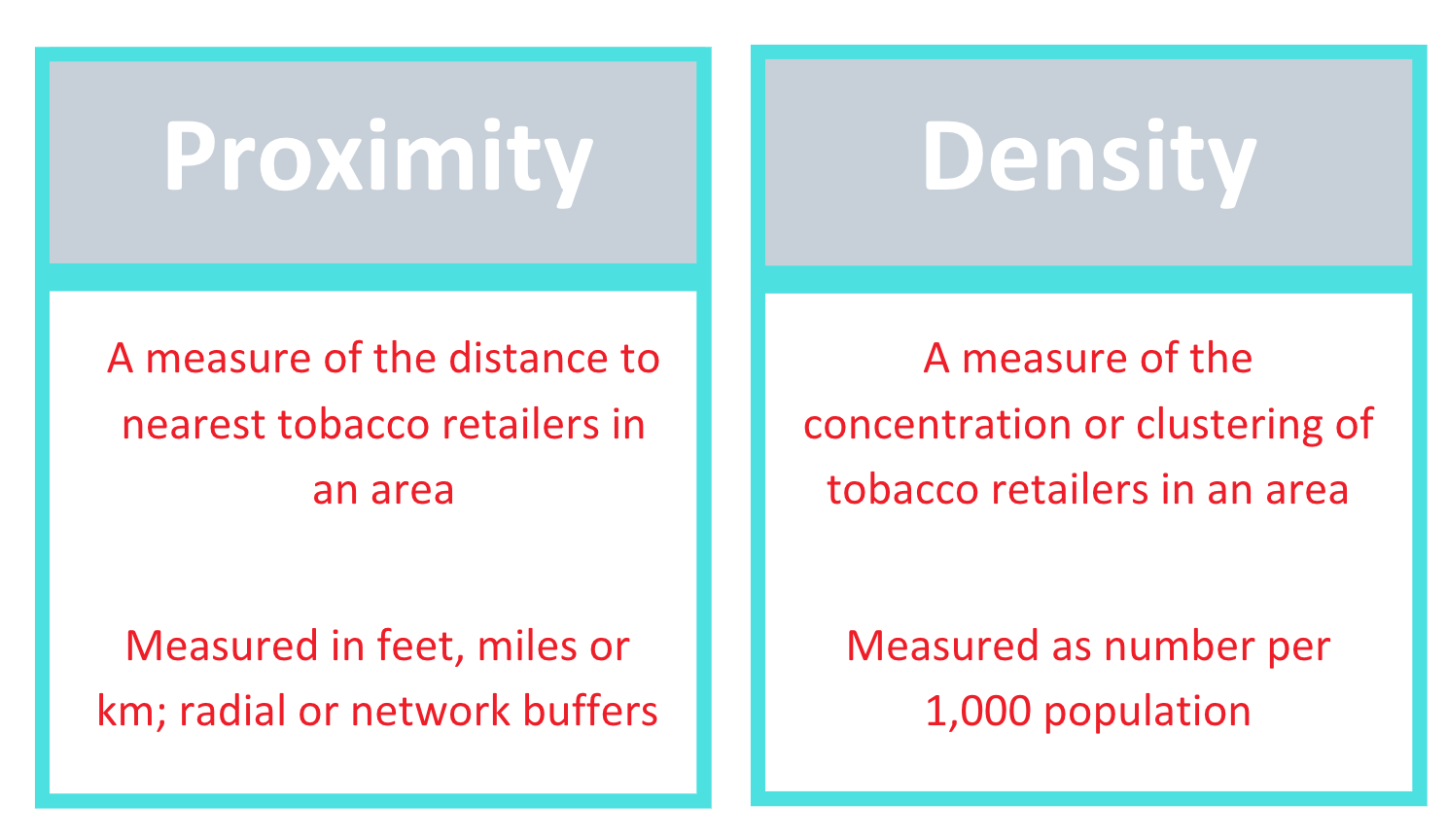 Density & Proximity Restrictions
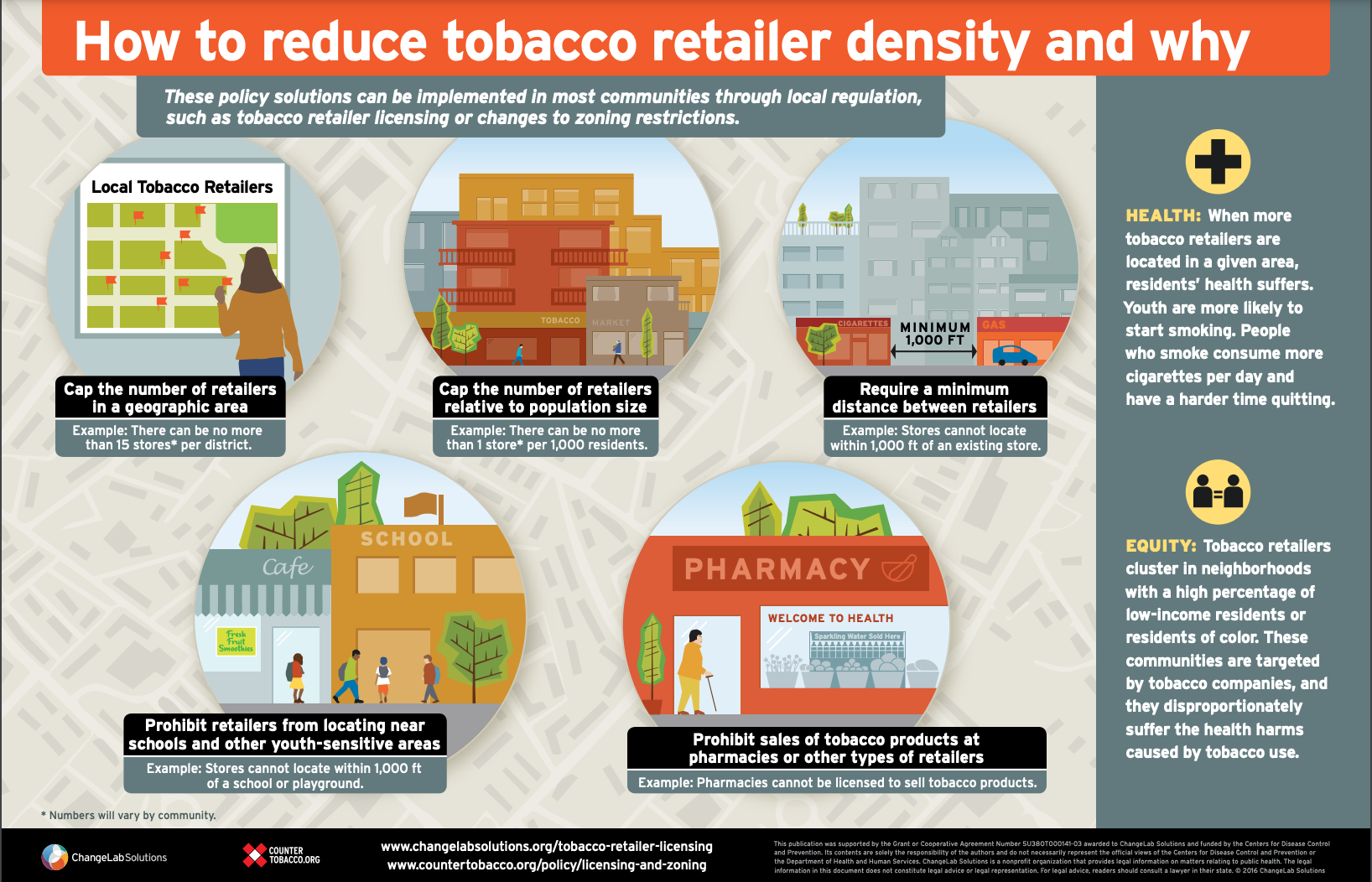 Why Retailer Density Matters
When more tobacco retailers are located in a given area:
Residents’ health suffers
Youth are more likely to start smoking 
People who smoke consume more cigarettes per day
People who smoke have a harder time quitting

Tobacco retailers cluster in neighborhoods with a high percentage of low-income residents and residents of color. These communities are targeted by tobacco companies, and they disproportionately suffer the health harms caused by tobacco use
http://countertobacco.org/wp-content/uploads/2017/03/Tobacco_Retailer_Licensing_Density-Infographic_FINAL_20170202.pdf
Density near where Youth live
“This review found the density of TROs [tobacco retail outlets] around the home, and to an extent schools, are the most strongly associated with youth smoking outcomes. …Rather than policy options which target a specific area or type of store, this review suggests that policy options which reduce the overall density of TROs in a neighbourhood, would contribute to reducing smoking rates among youth.”
Marsh et al. (2021). Association between density and proximity of tobacco retail outlets with smoking: A systematic review of youth studies, Health Place. doi:10.1016/j.healthplace.2019.102275.
Density near Youth Activity Spaces
Any space where youth spend time is a place where they may be influenced 

It may be beneficial to consider regulating retailers near other youth-oriented spaces and residential areas in addition to near school
Kowitt & Lipperman-Kreda (2020) Nicotine & Tobacco Research doi: 10.1093/ntr/ntz088
One size does not fit all
Equity considerations
Commercial tobacco control laws and policies are public health measures

Eliminate youth “PUP” laws and criminal penalties

Hold businesses and industry actors accountable
https://countertobacco.org/wp-content/uploads/2020/10/Tobacco-Control-Enforcement-for-Racial-Equity.pdf
Data-Driven
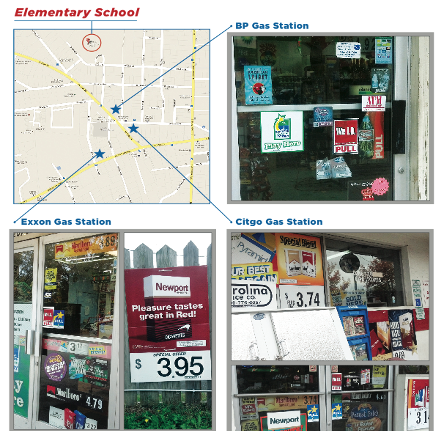 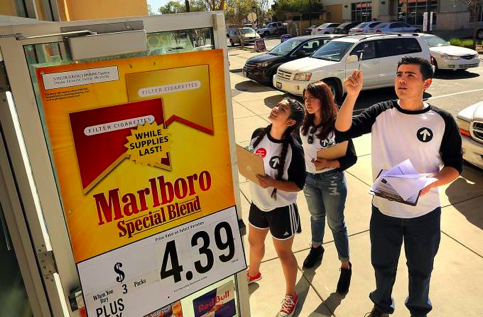 Contact Information
Stay in touch!
jacob@countertools.org
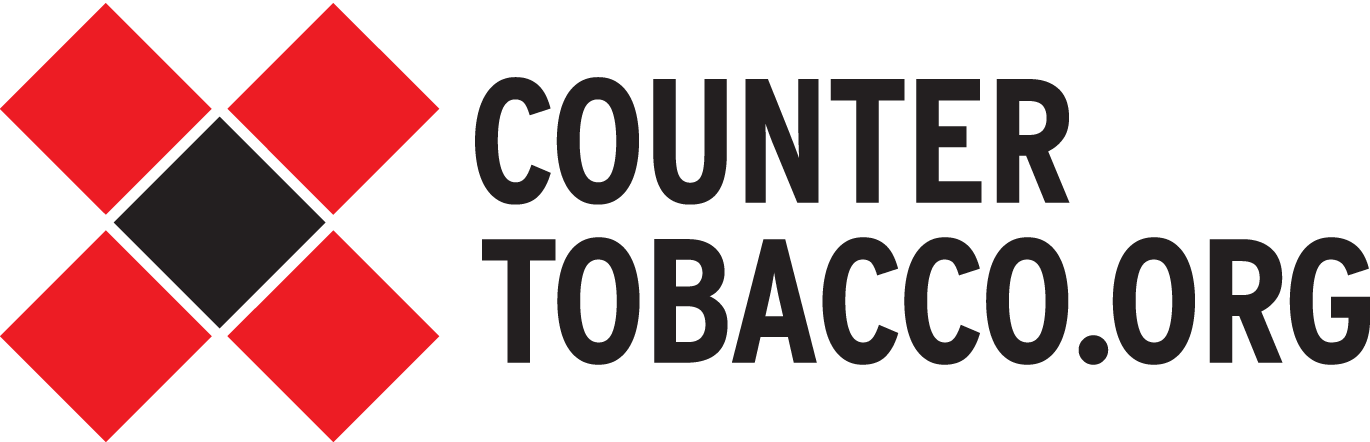 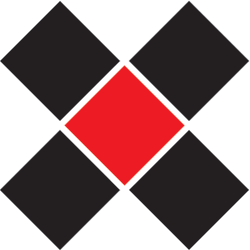 CounterTools.org
CounterTobacco.org
bit.ly/CounterToolsNewsletter
bit.ly/CounterTobaccoNews
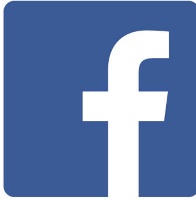 Facebook.com/CounterToolsNC
Facebook.com/CounterTobacco
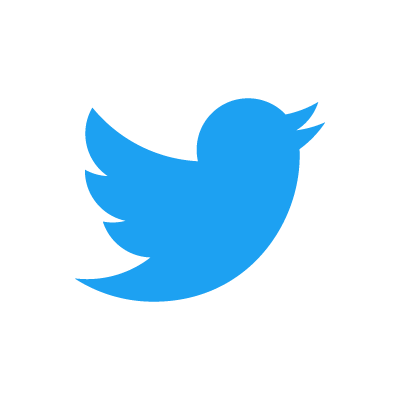 @CounterTools
@CounterTobacco
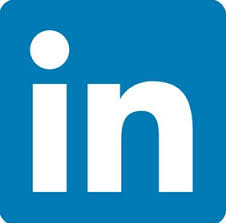 LinkedIn.com/company/Counter-Tools